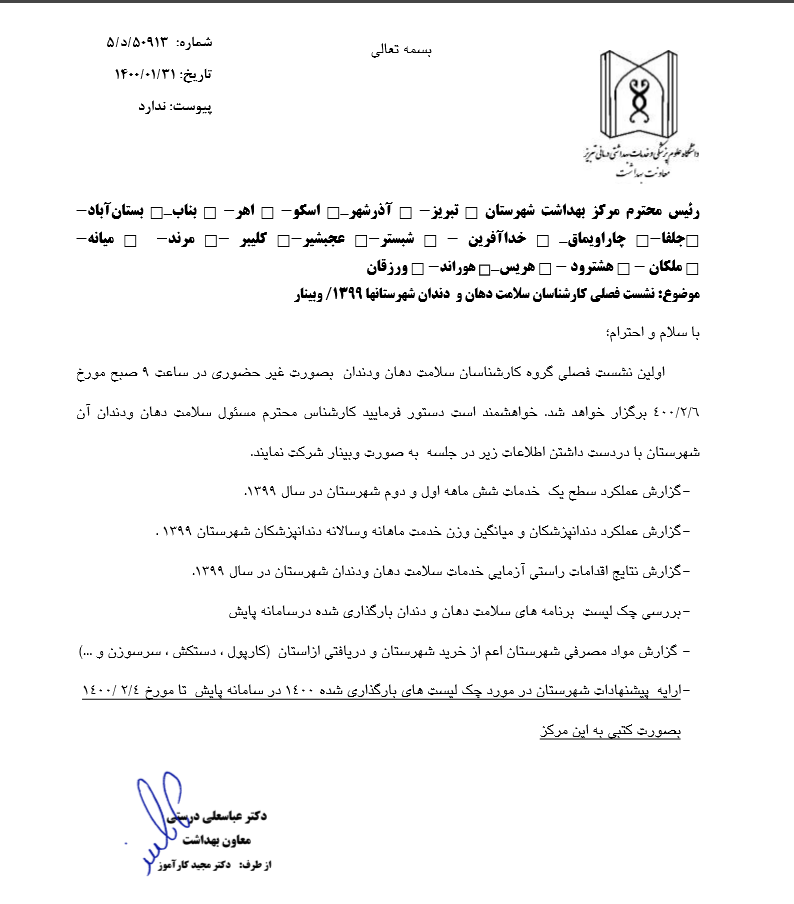 گزارش عملکرد سطح یک سلامت 
دهان ودندان 1399
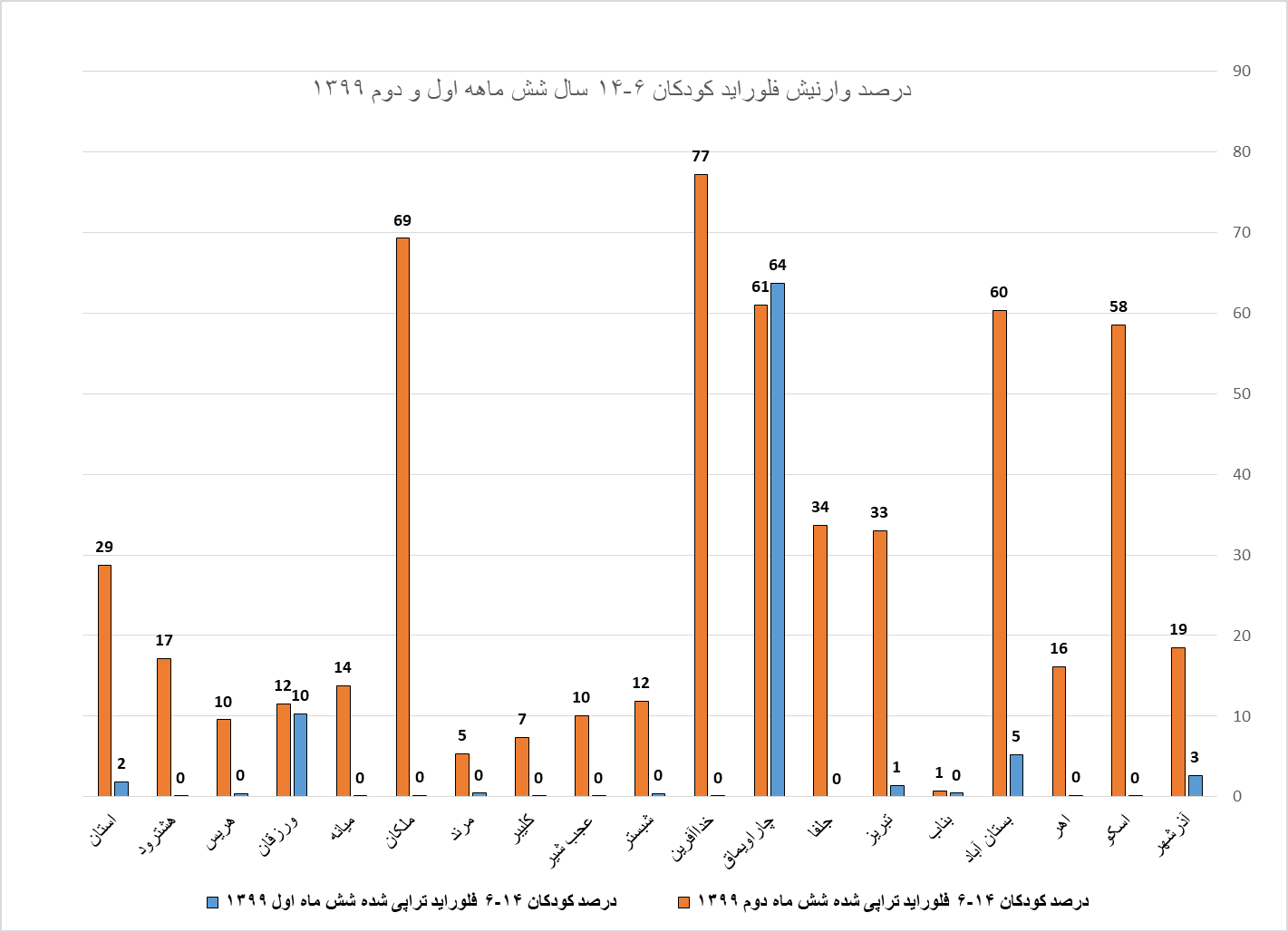 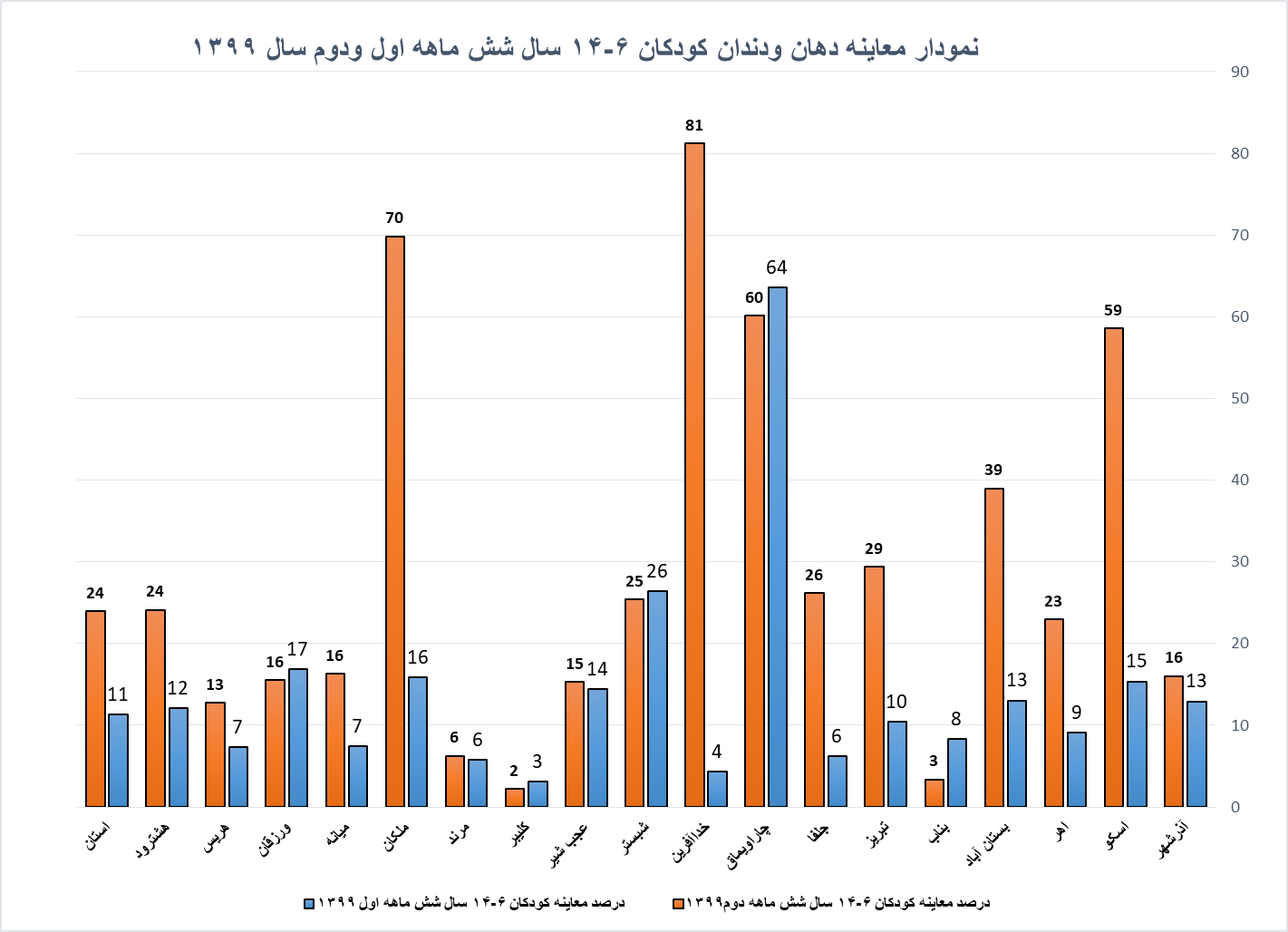 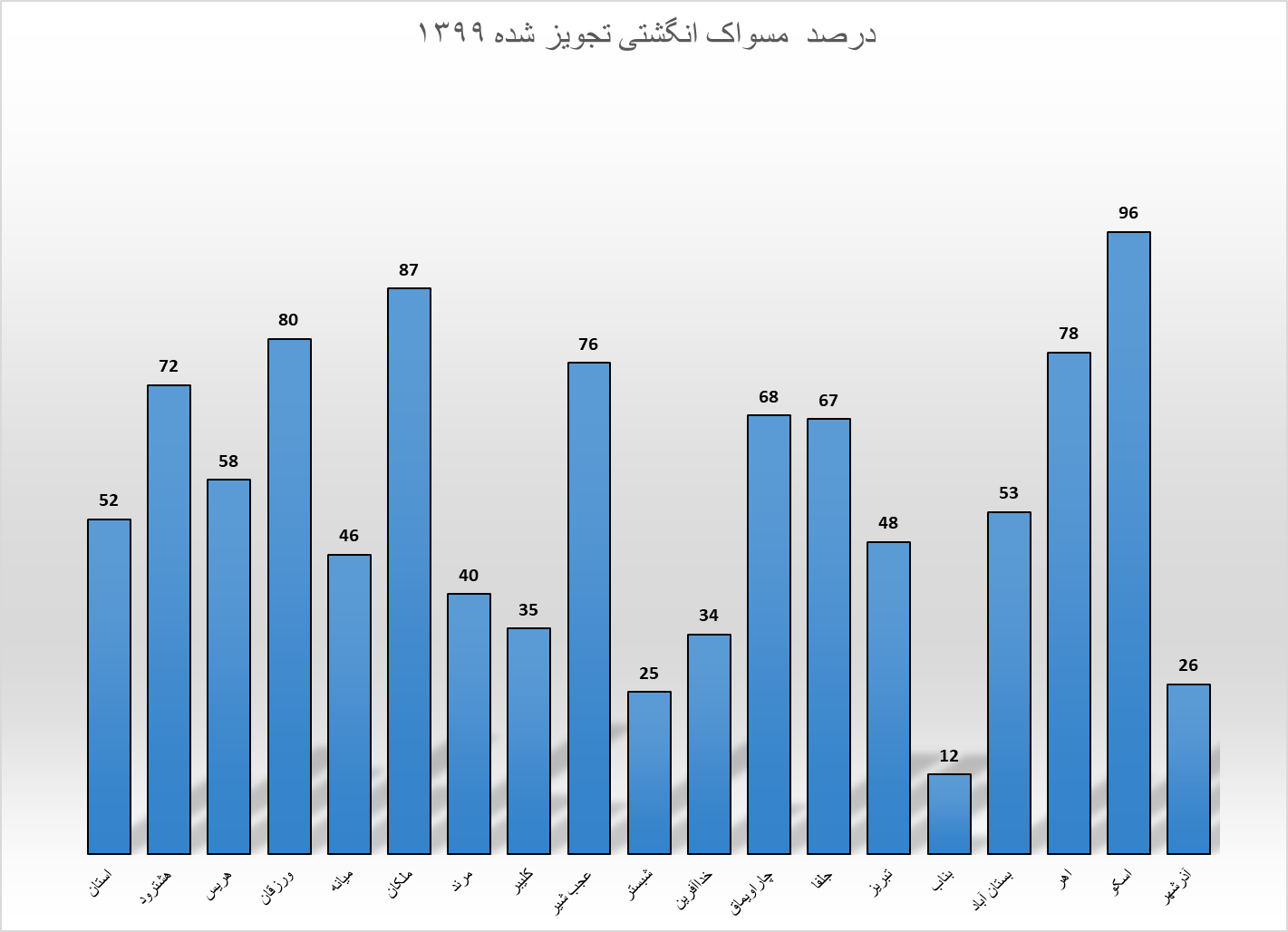 گزارش عملکرد 

گروه کارشناسی دهان ودندان 1398    و 1399
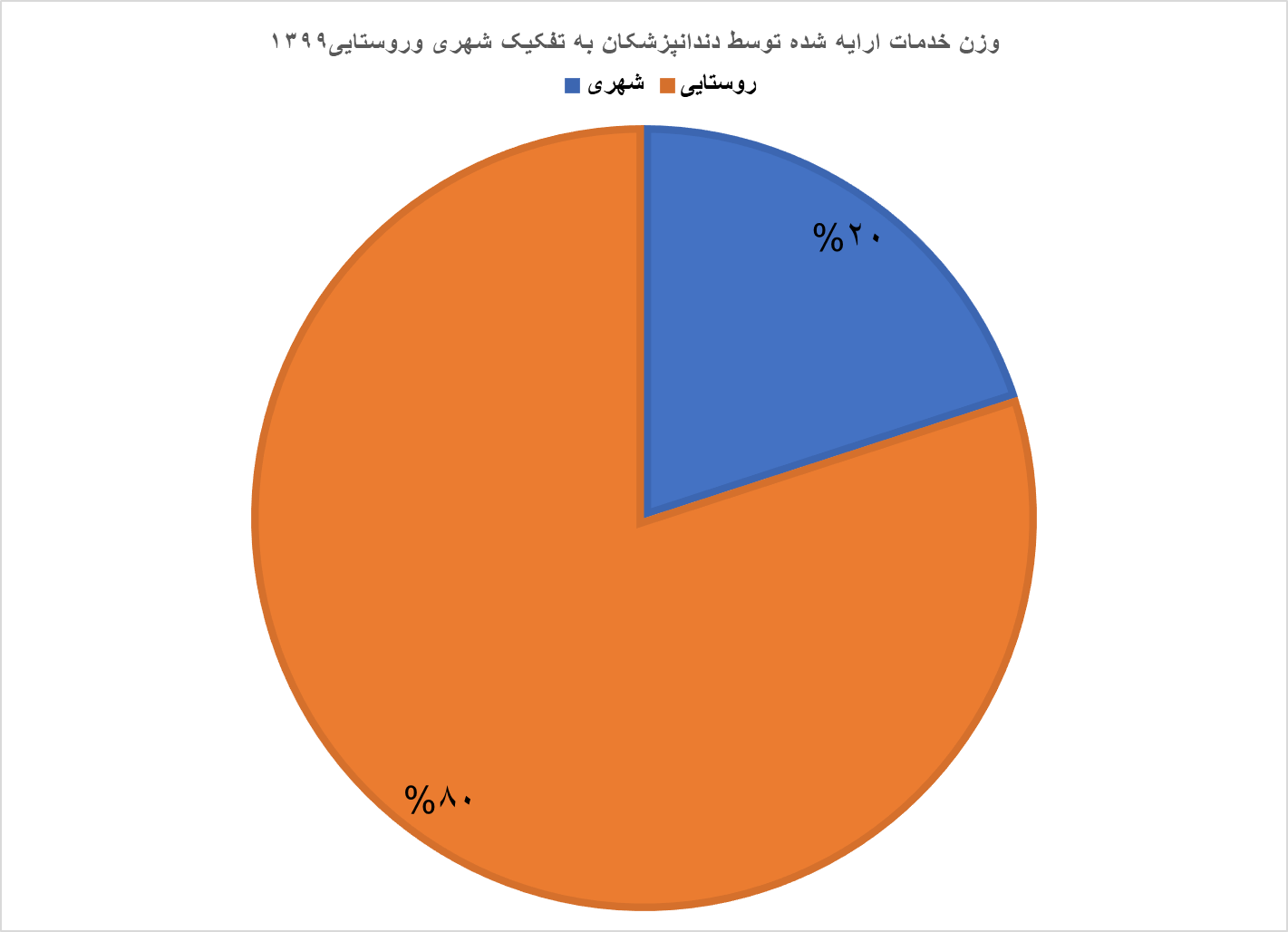 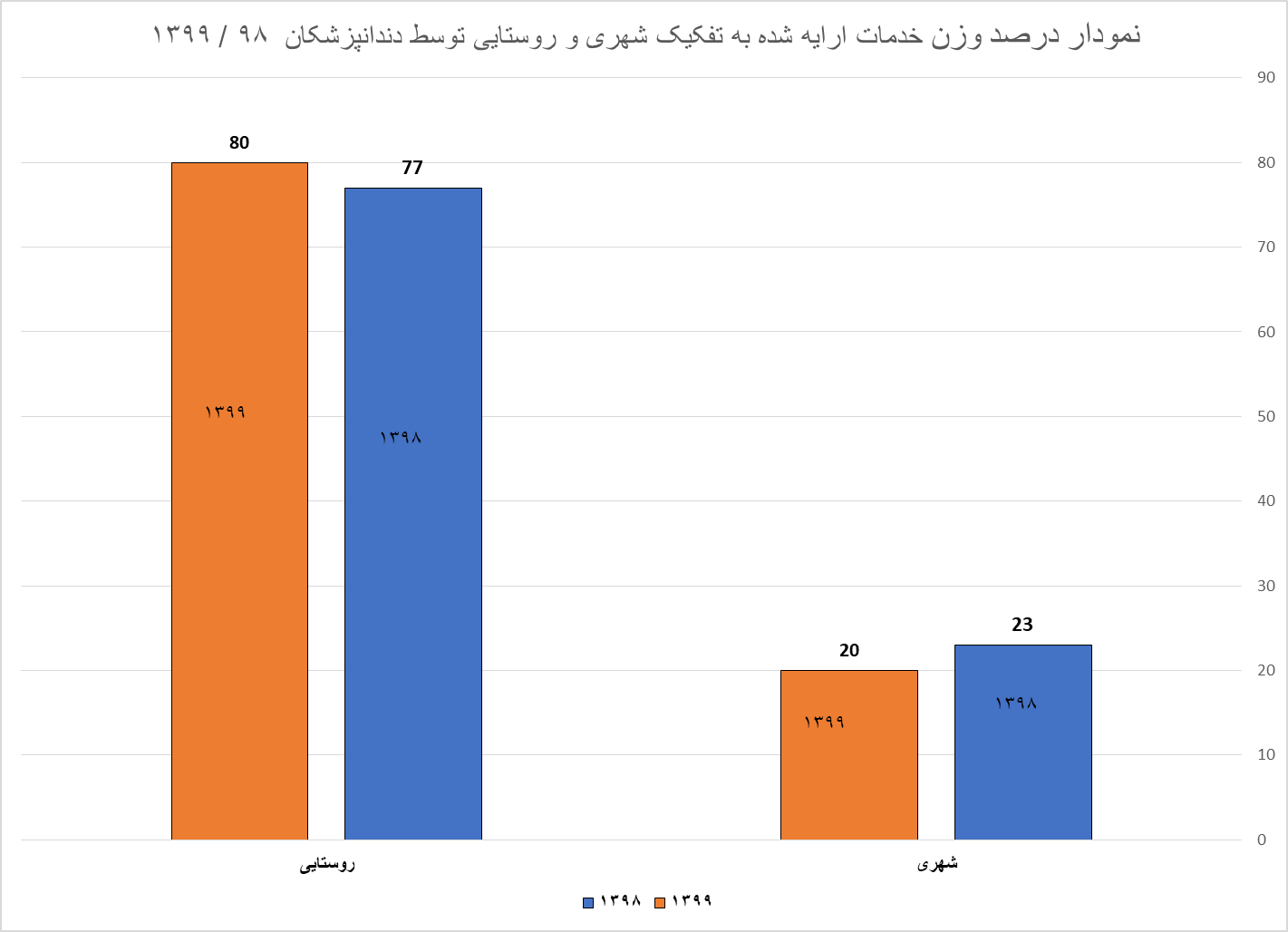 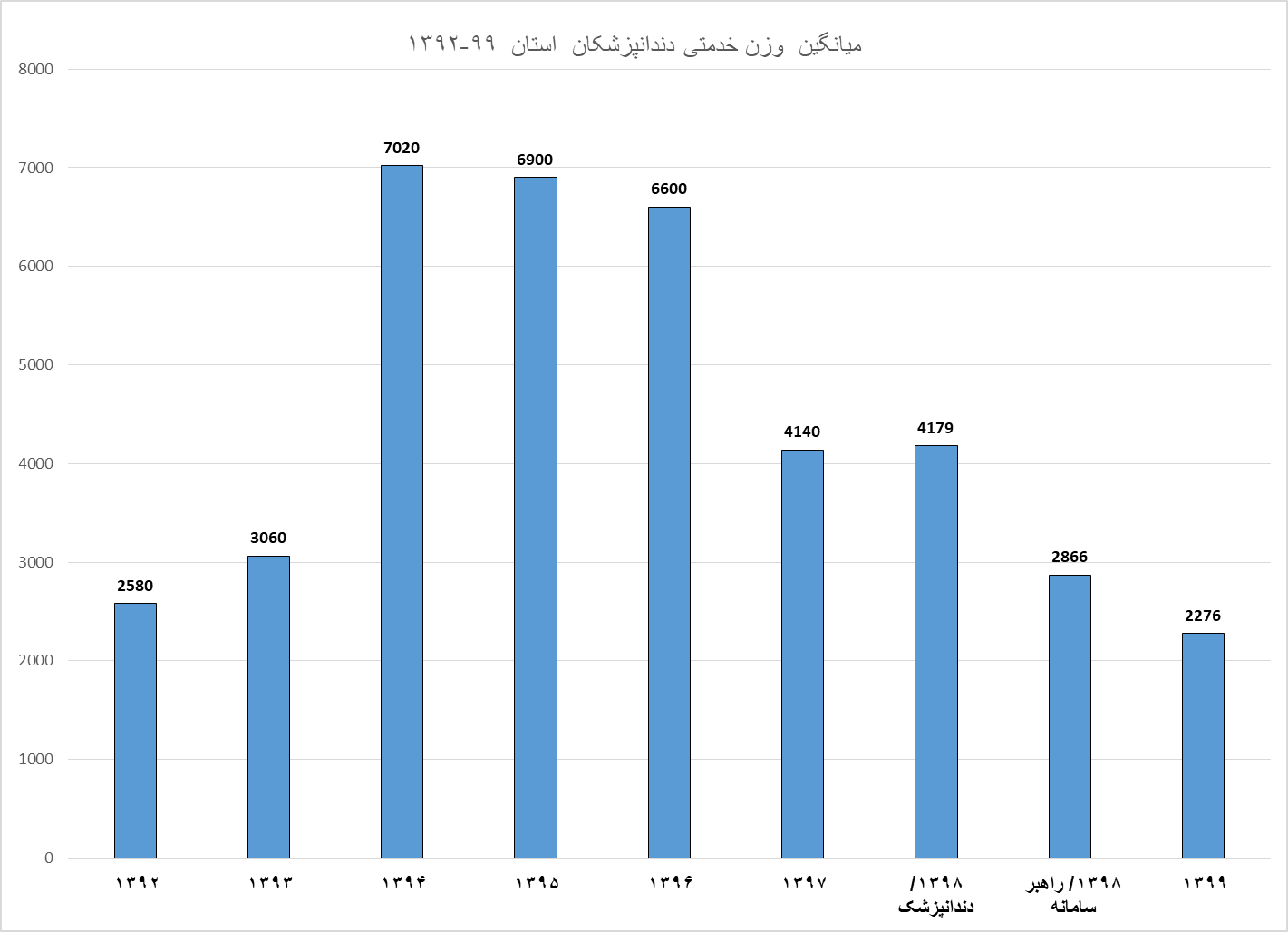 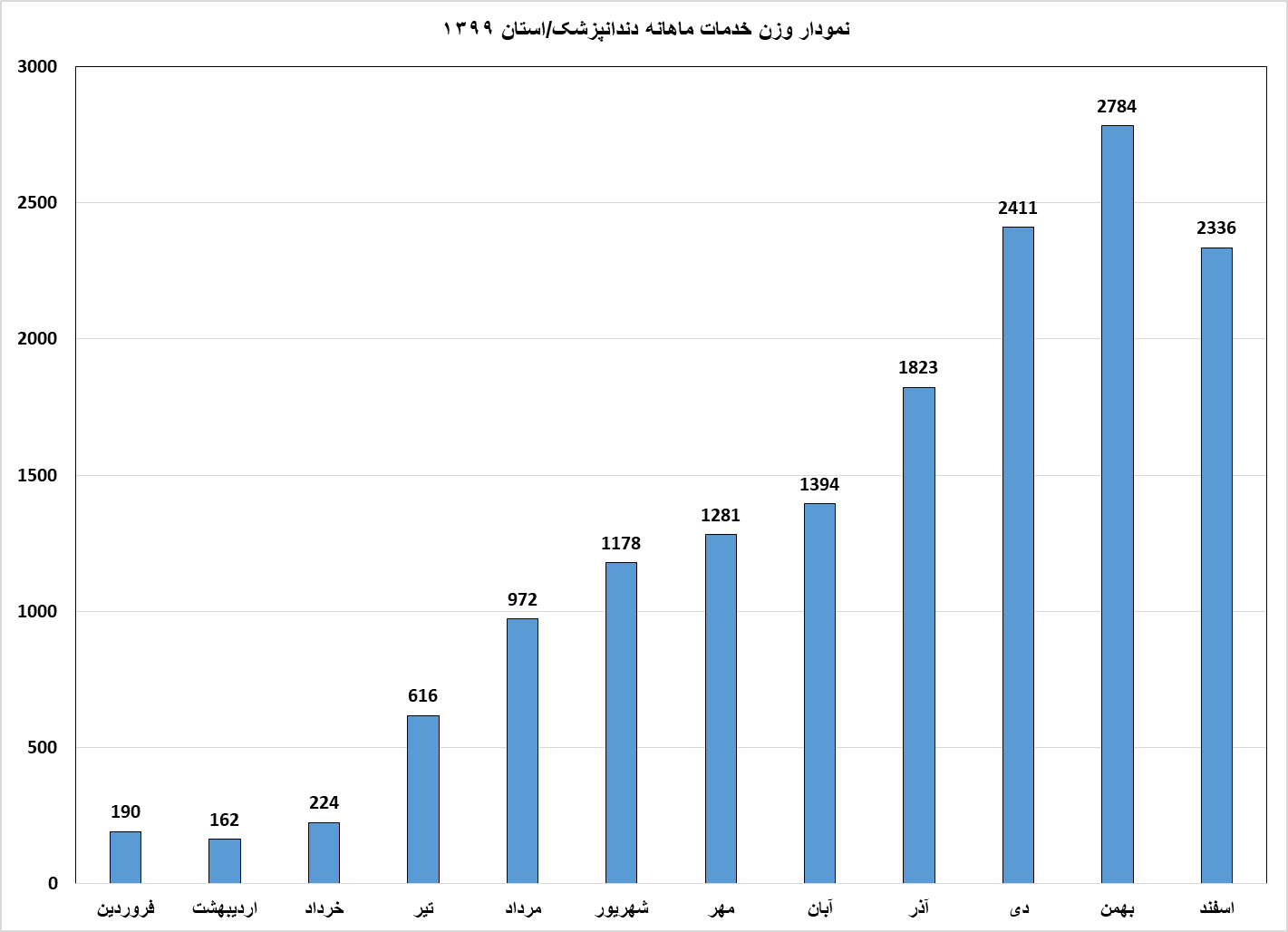 میانگین وزن خدمتی ماهانه دندانپزشکان / استان 1399
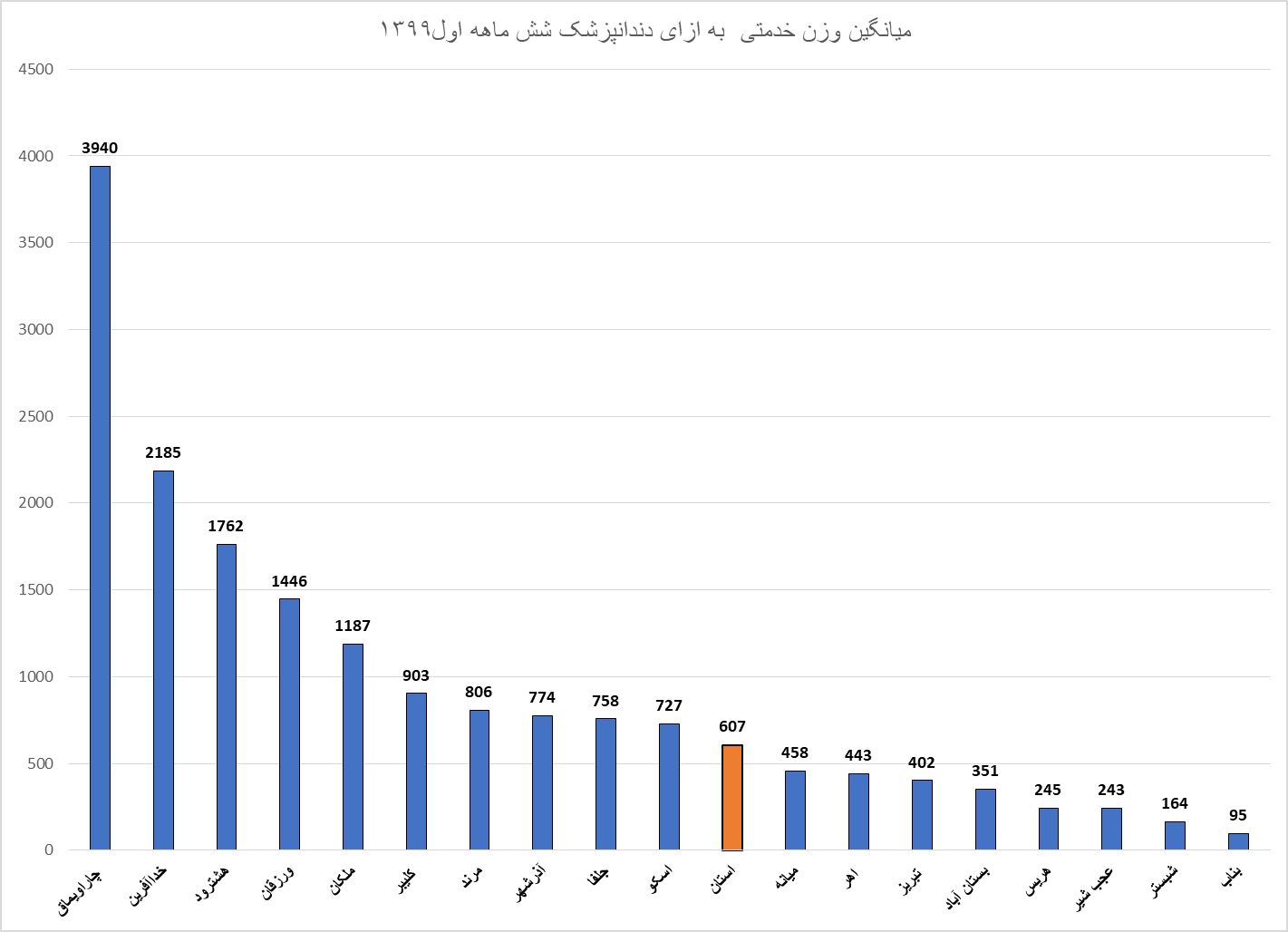 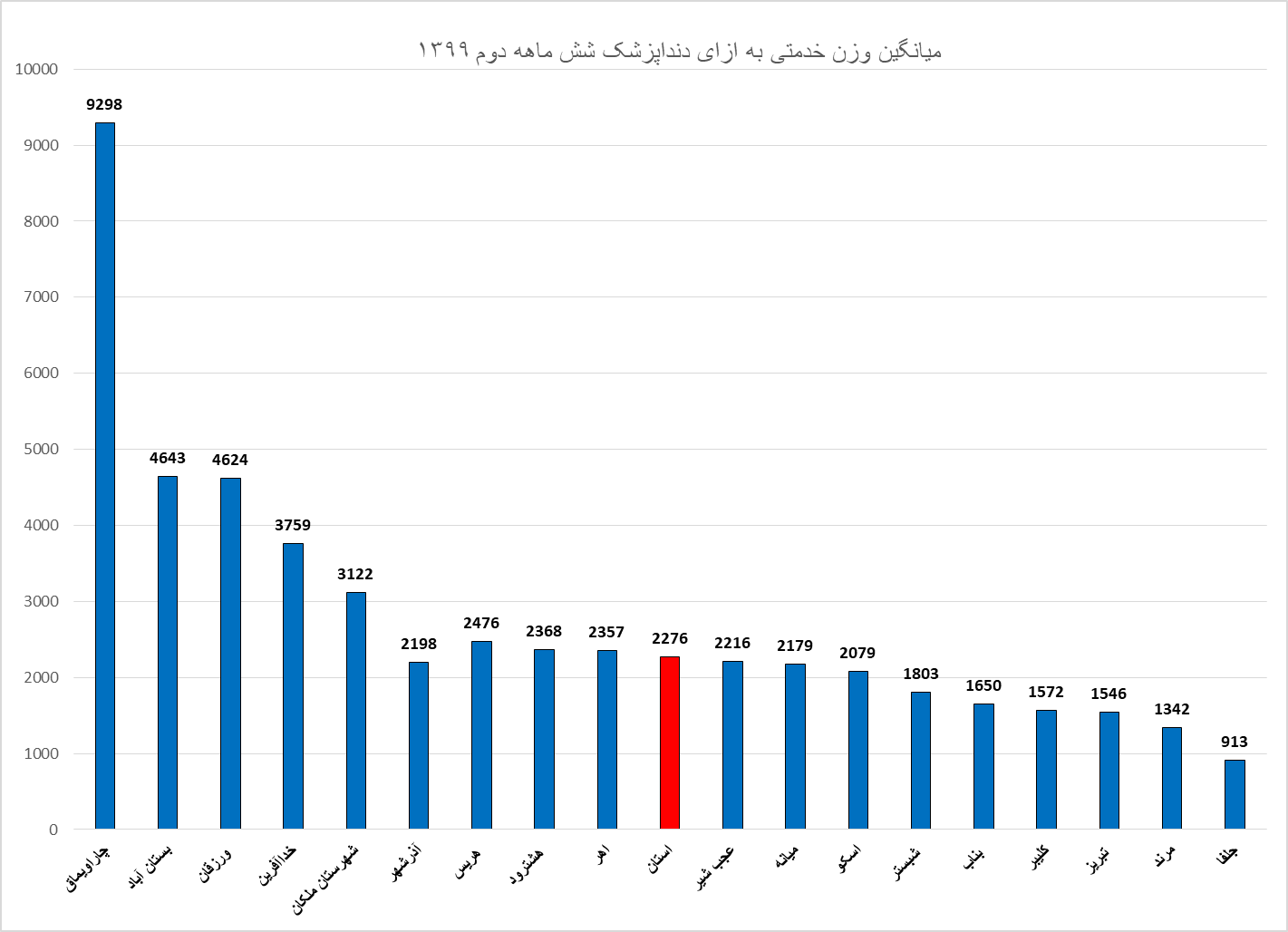 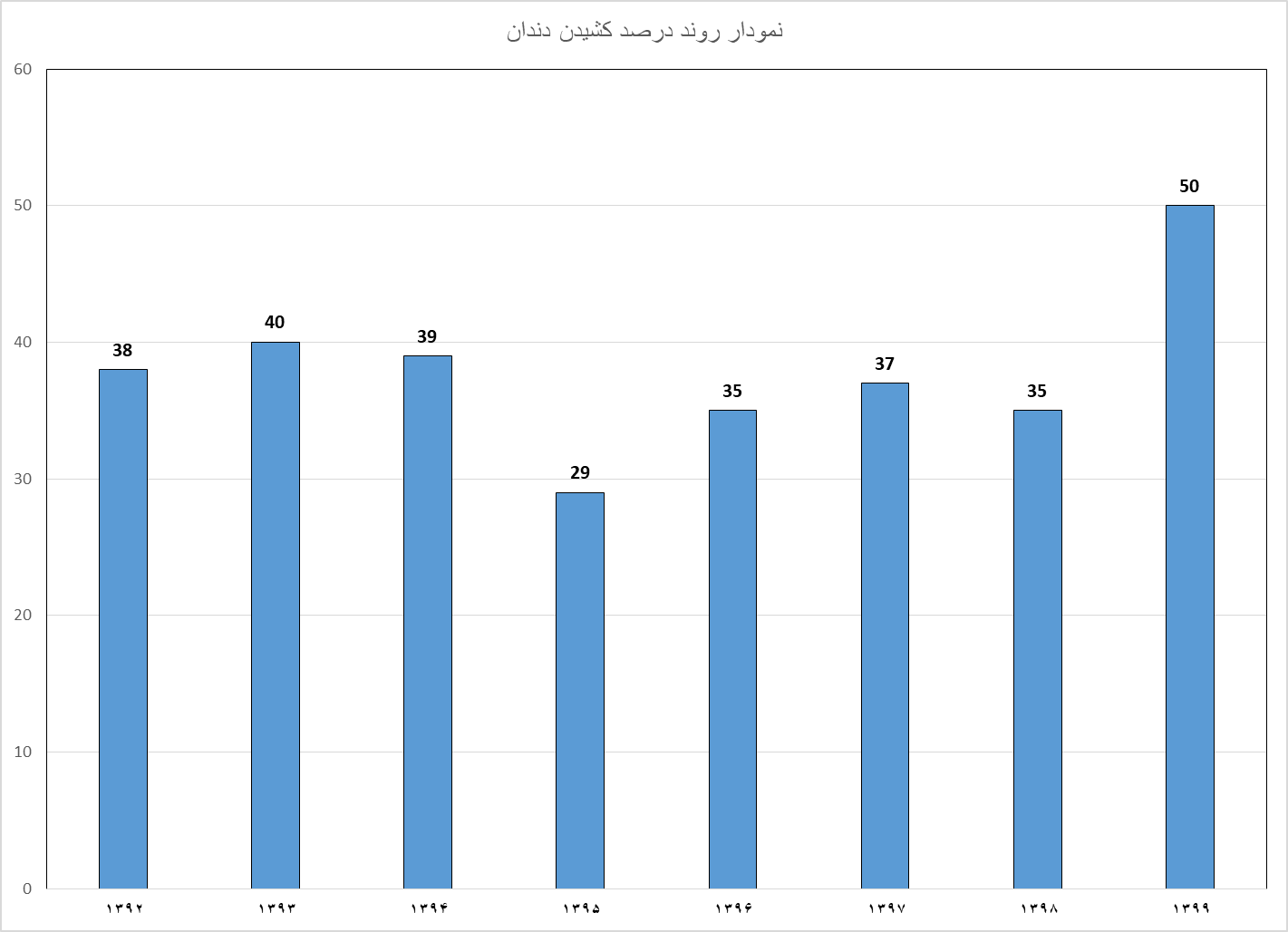 درصد وزن خدمتی کشیدن دندان از کل وزن خدمت ارایه شده توسط دندانپزشکان
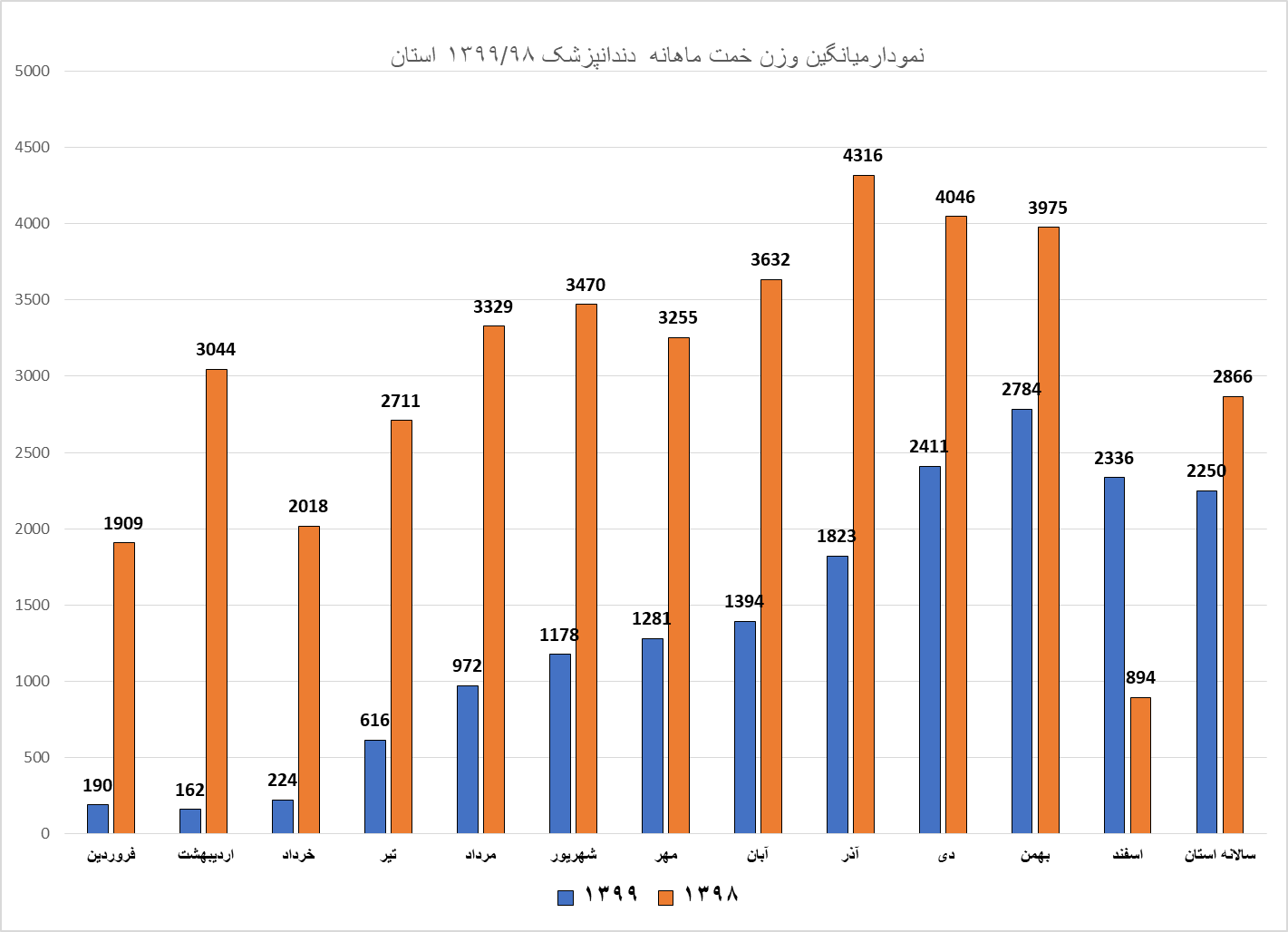 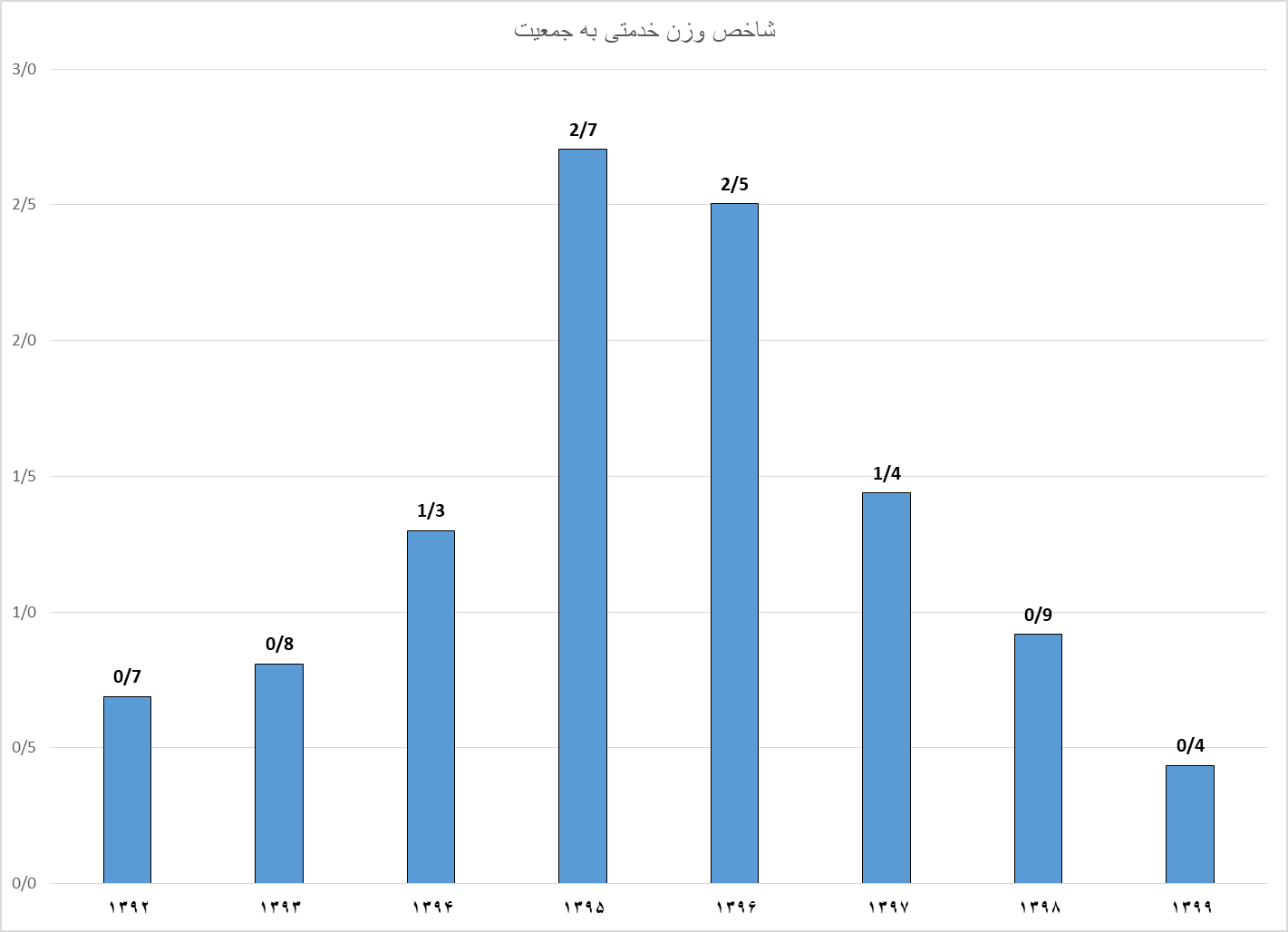 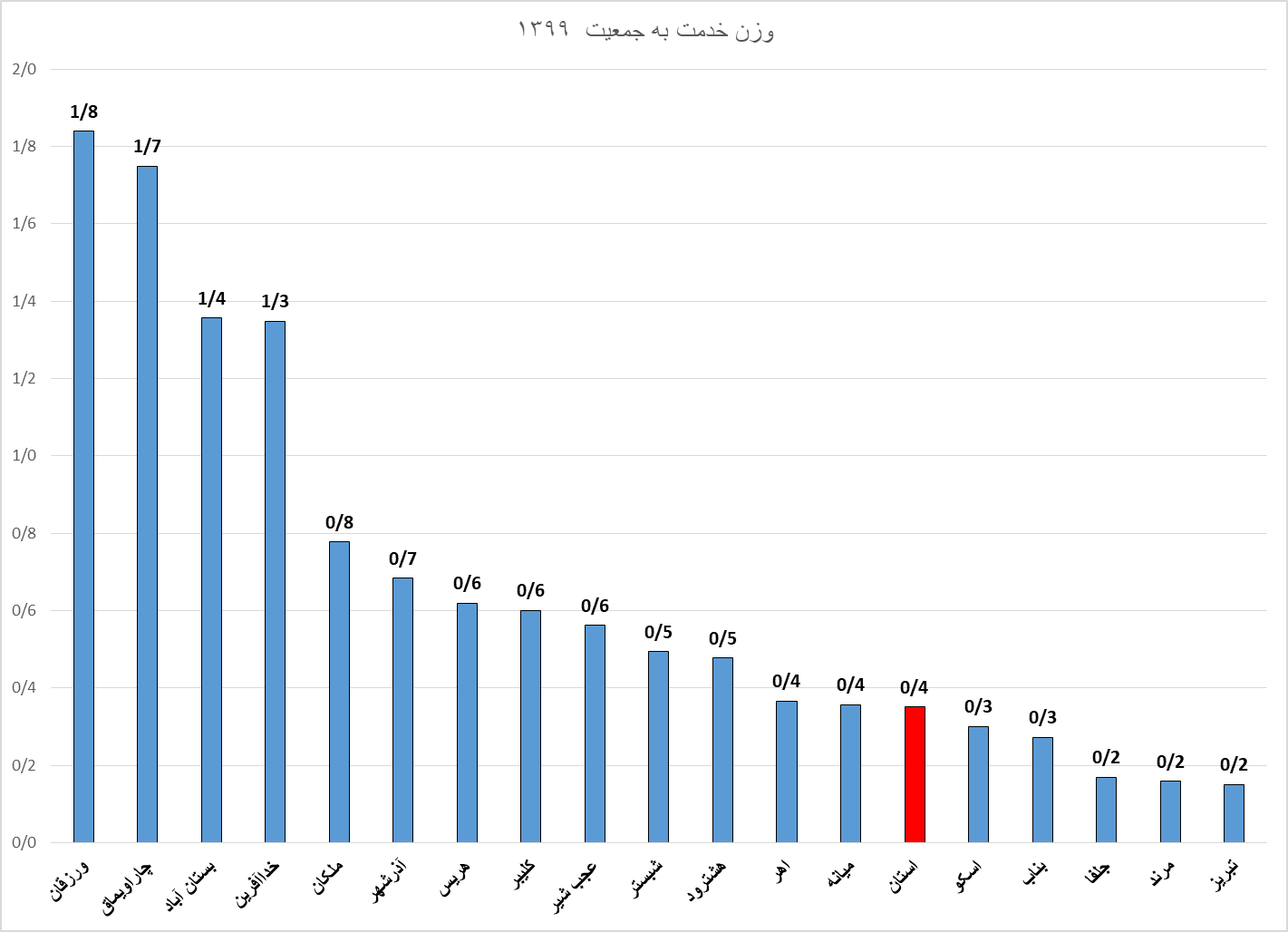 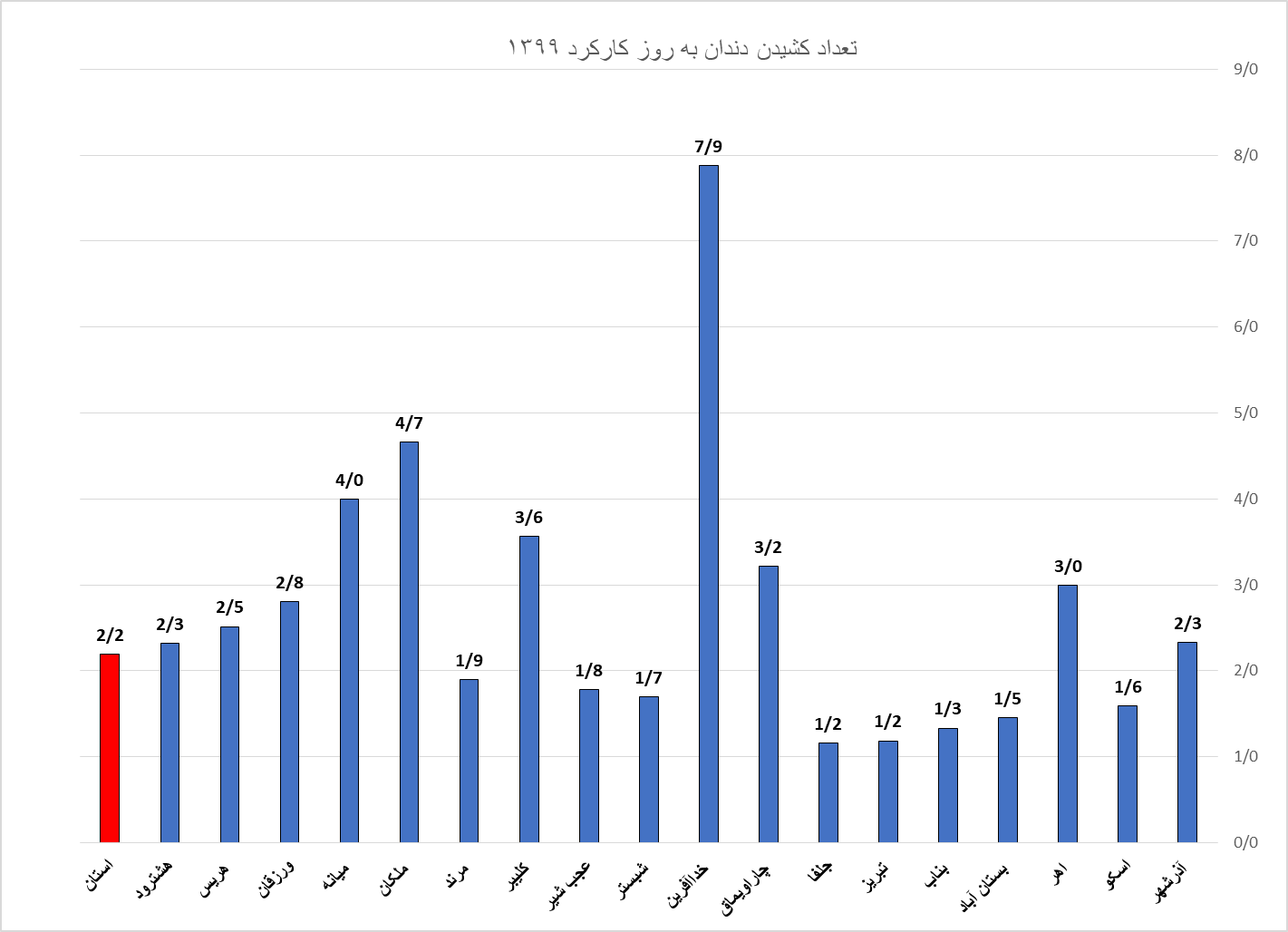 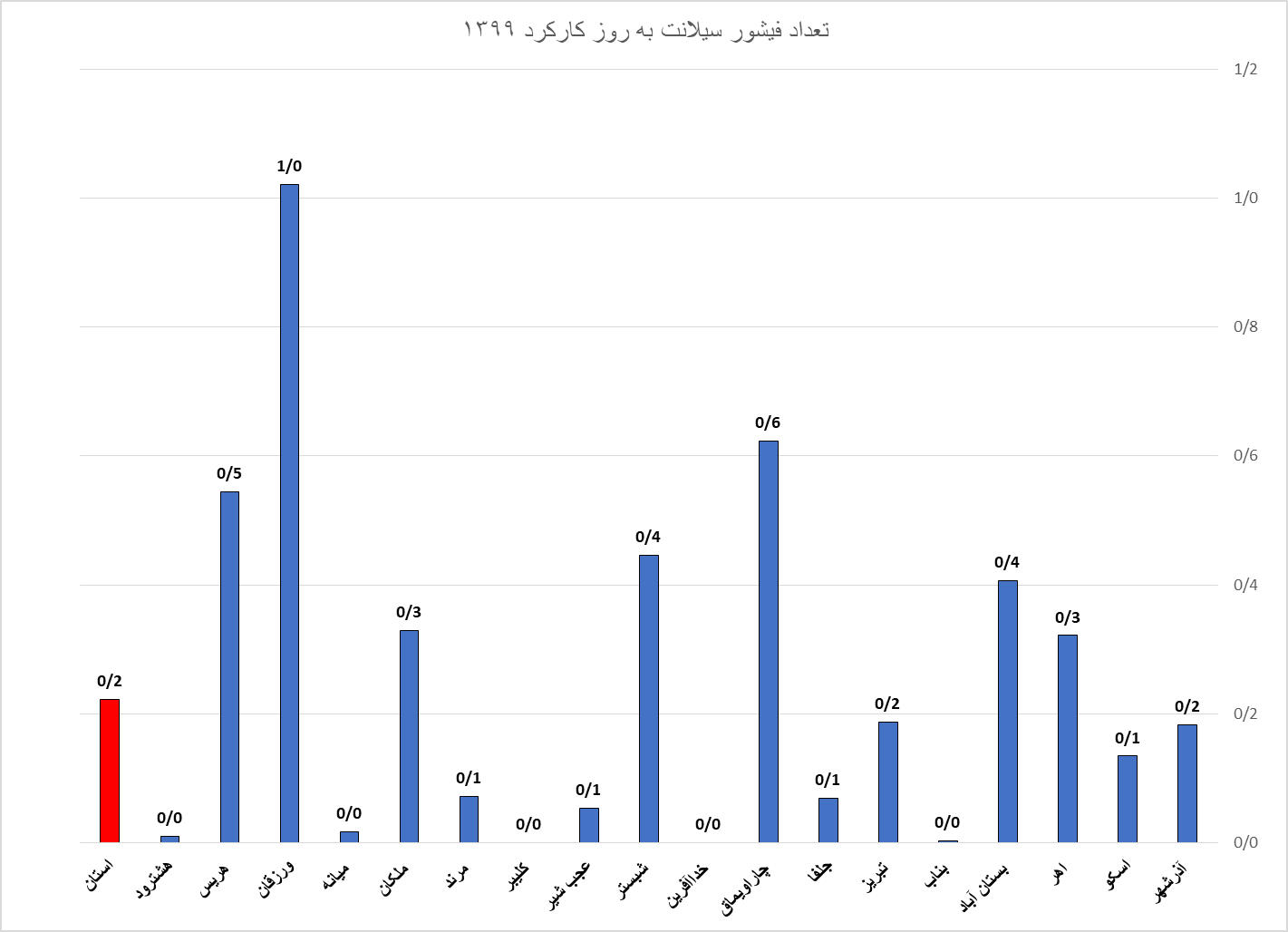 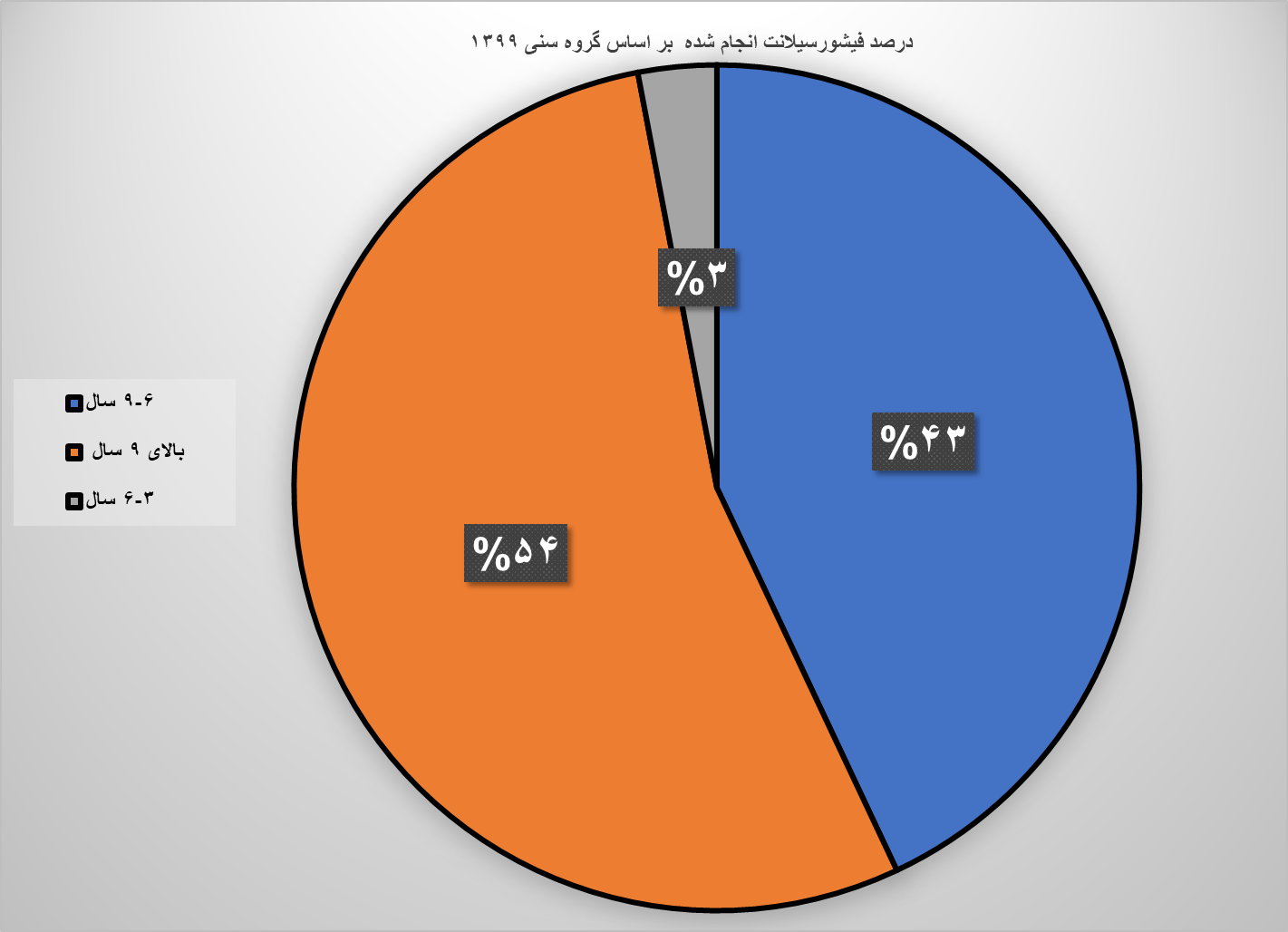 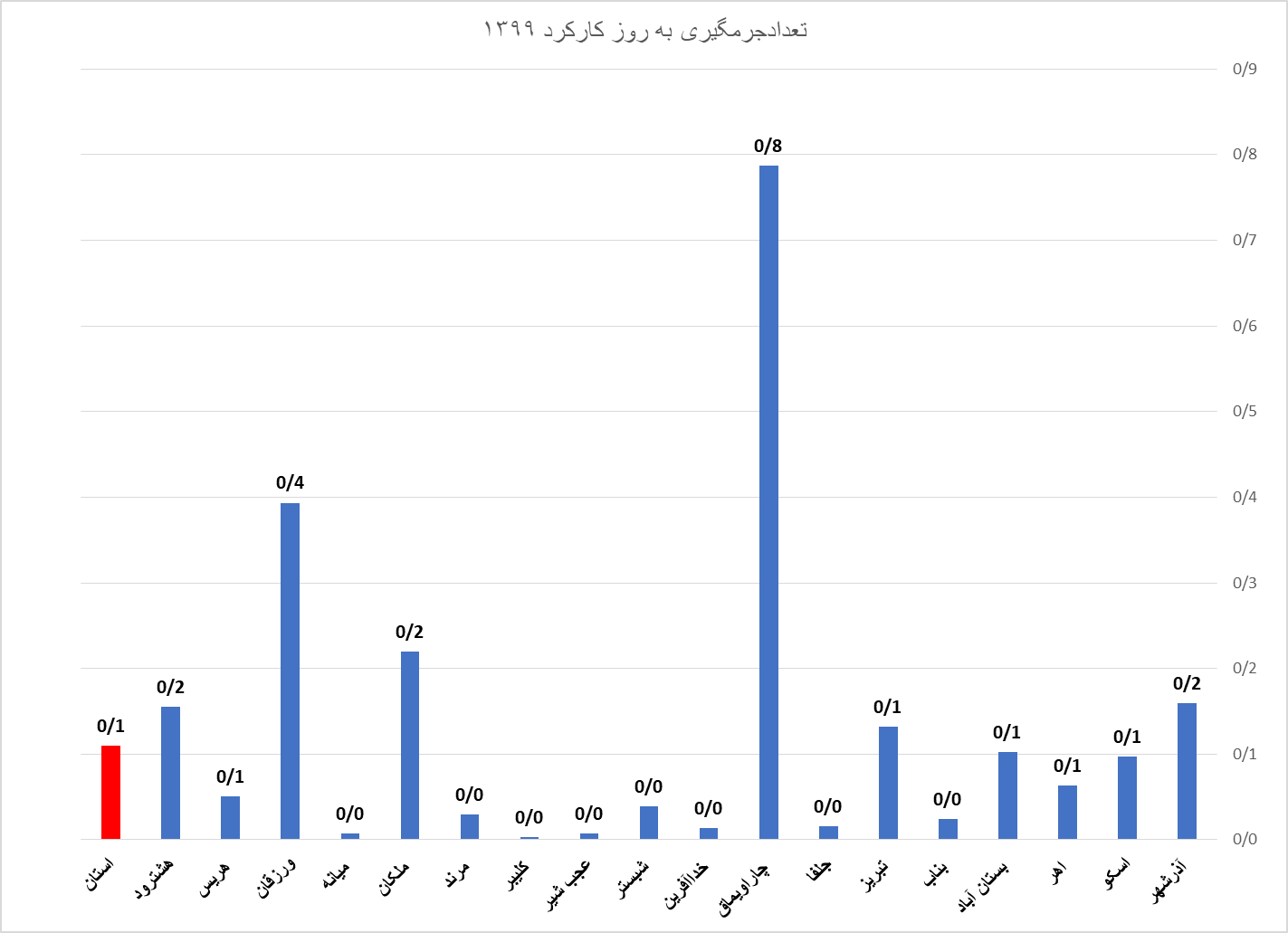 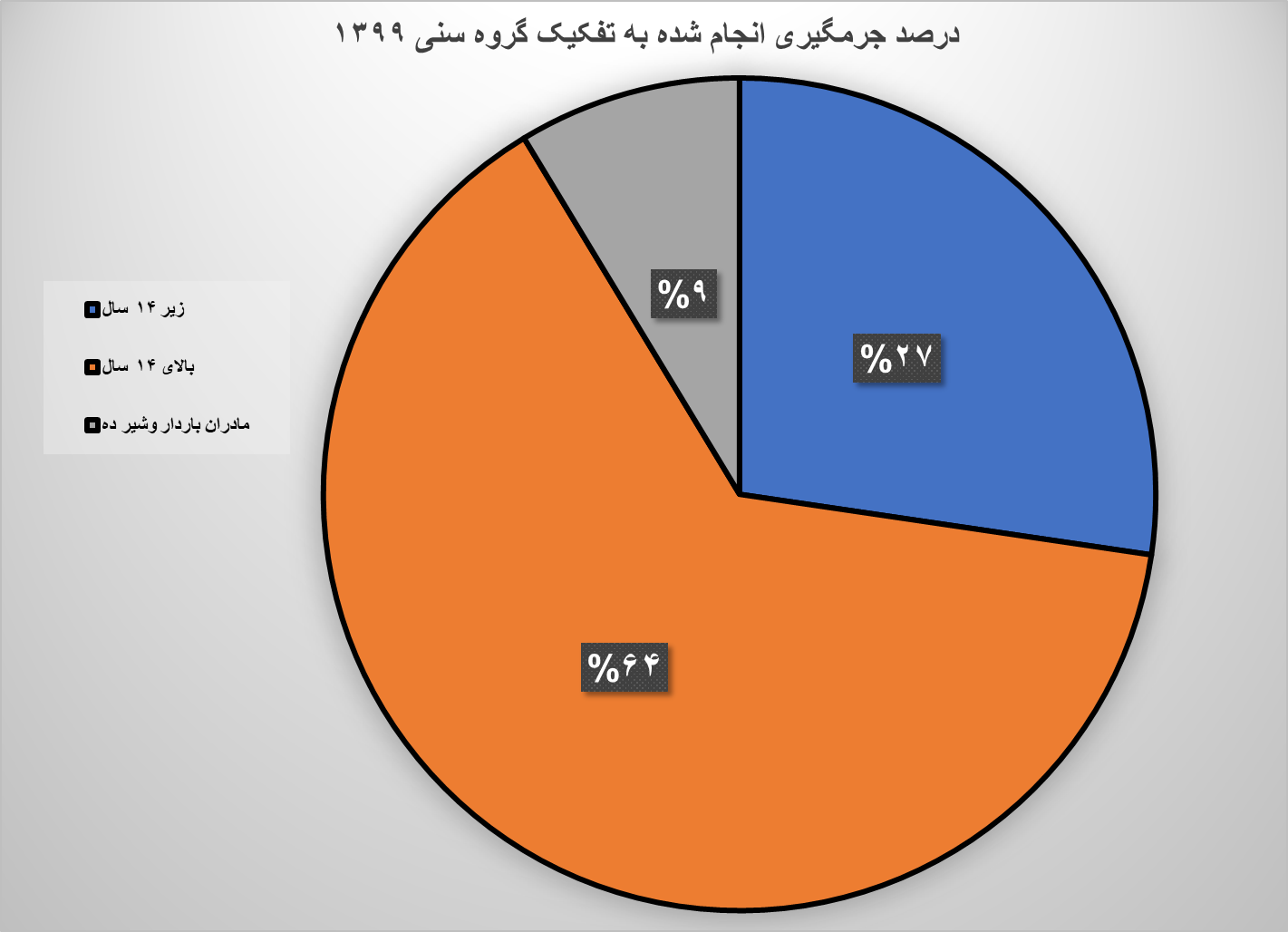 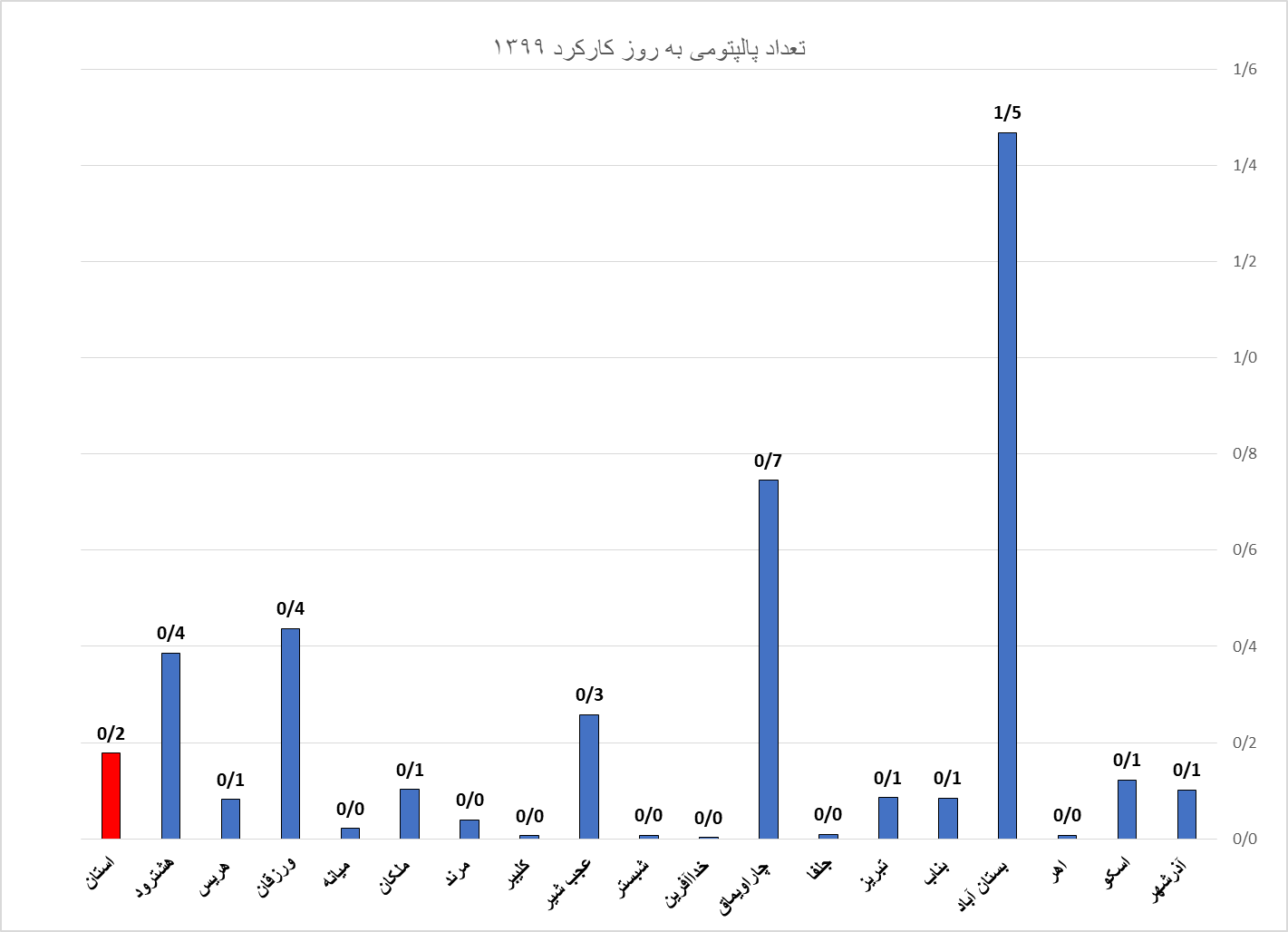 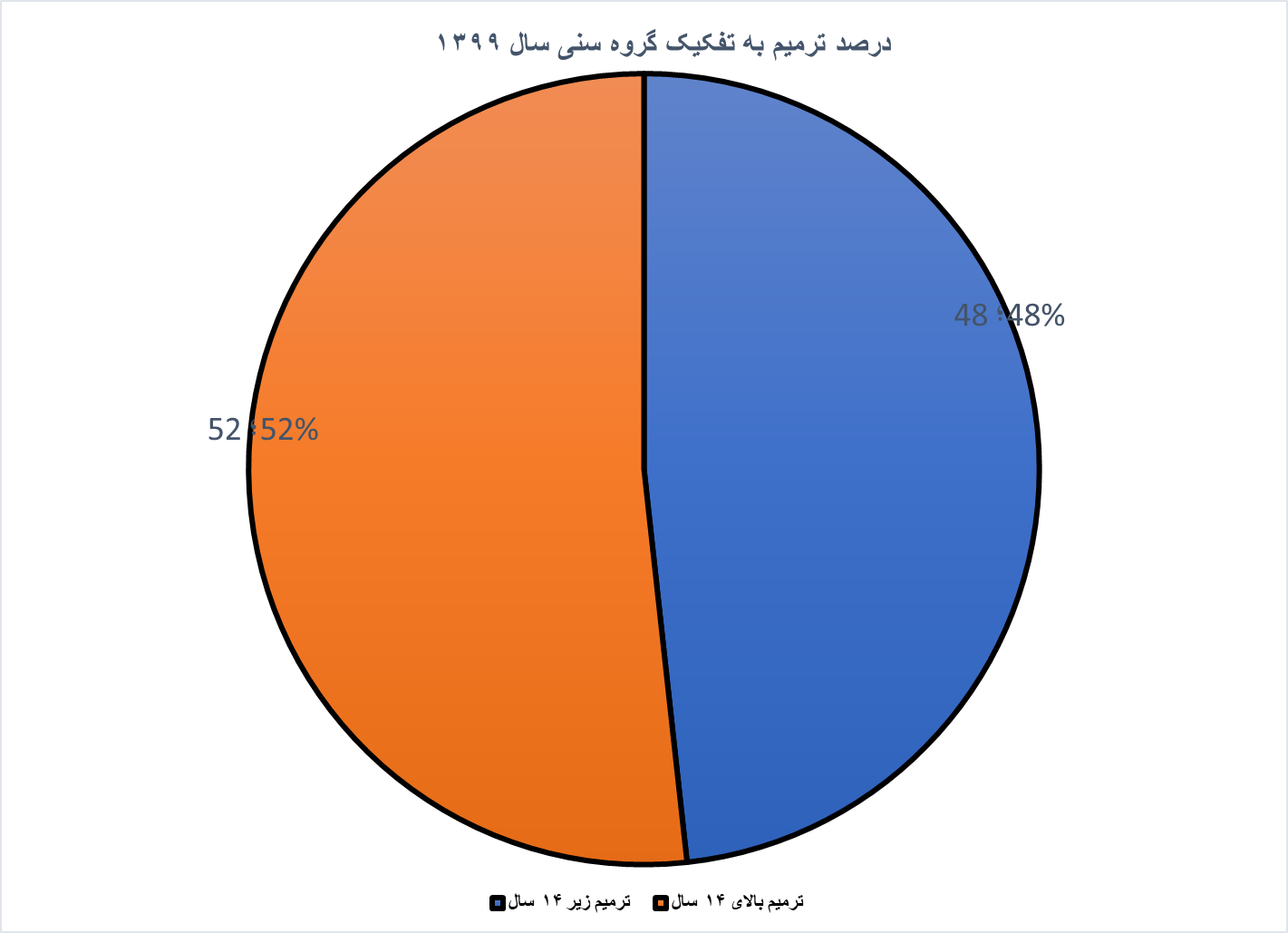 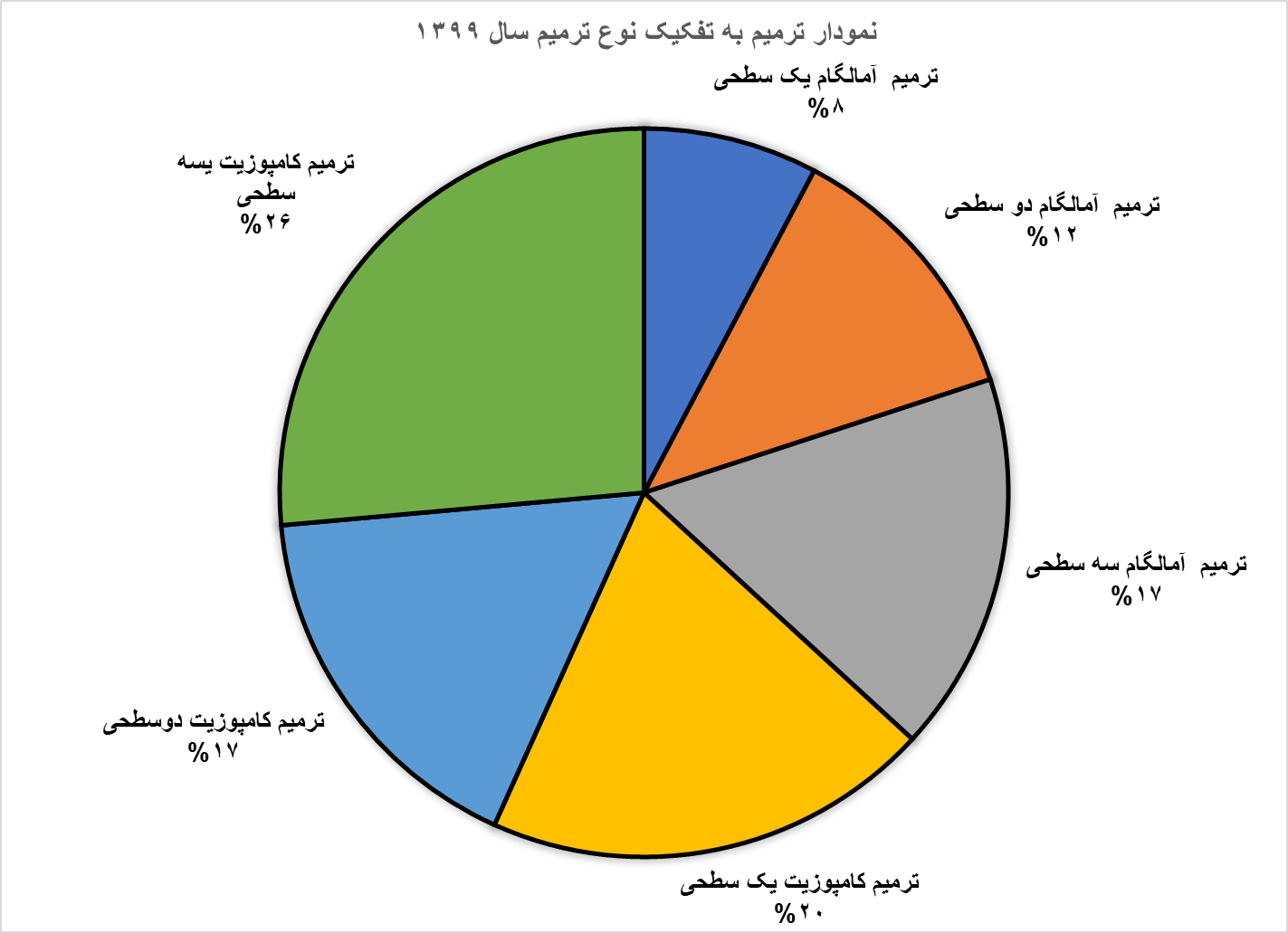 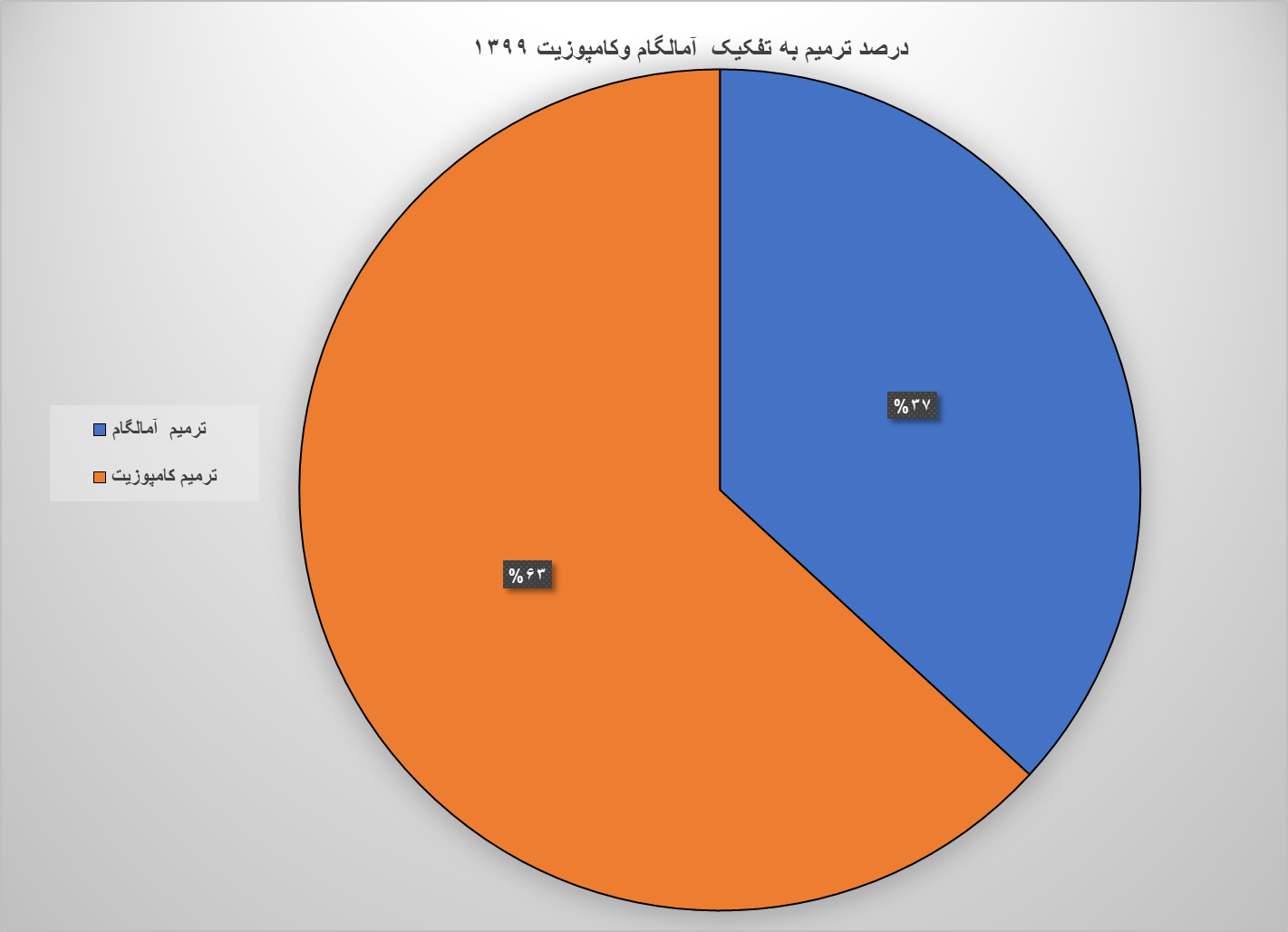 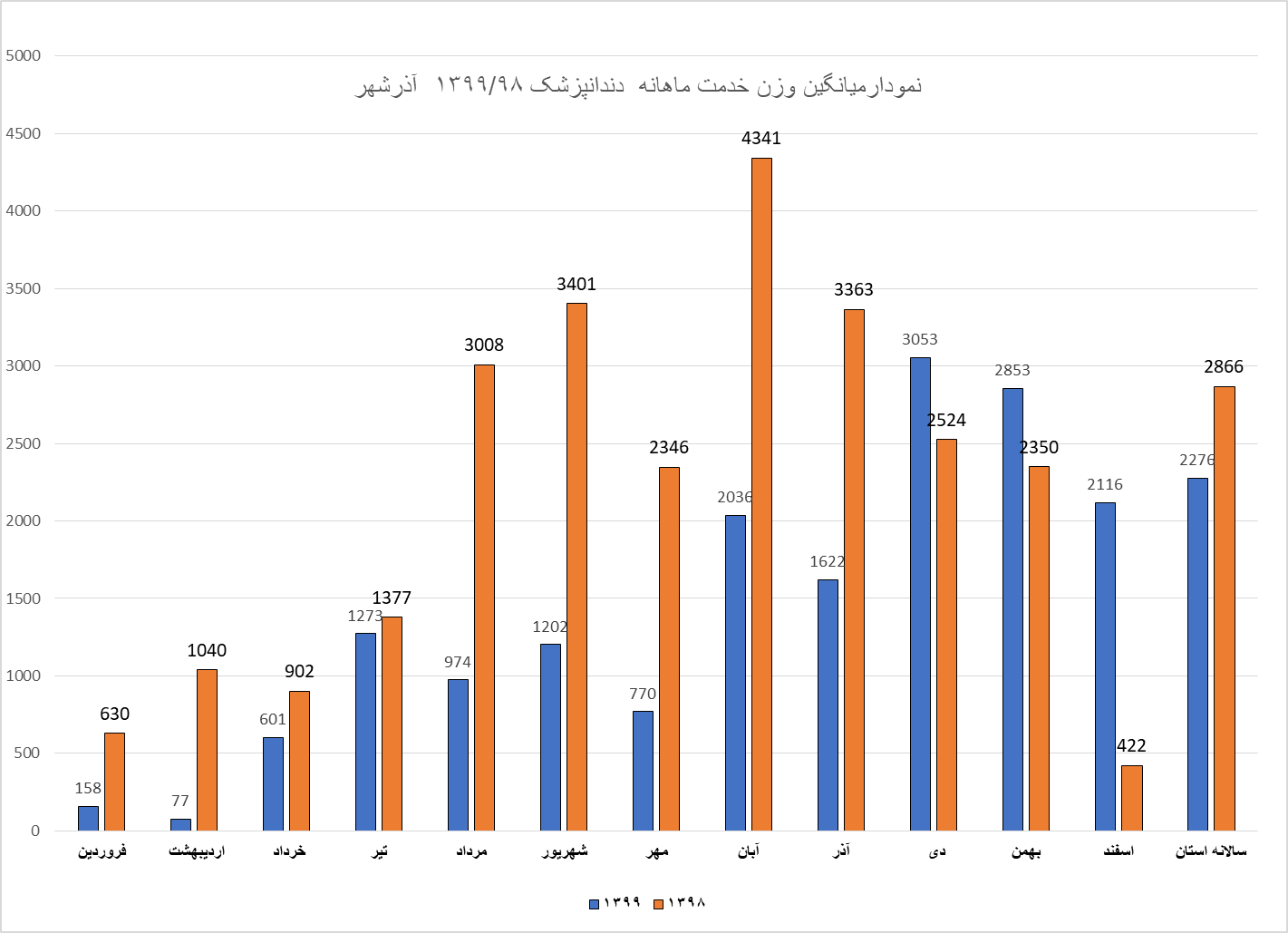 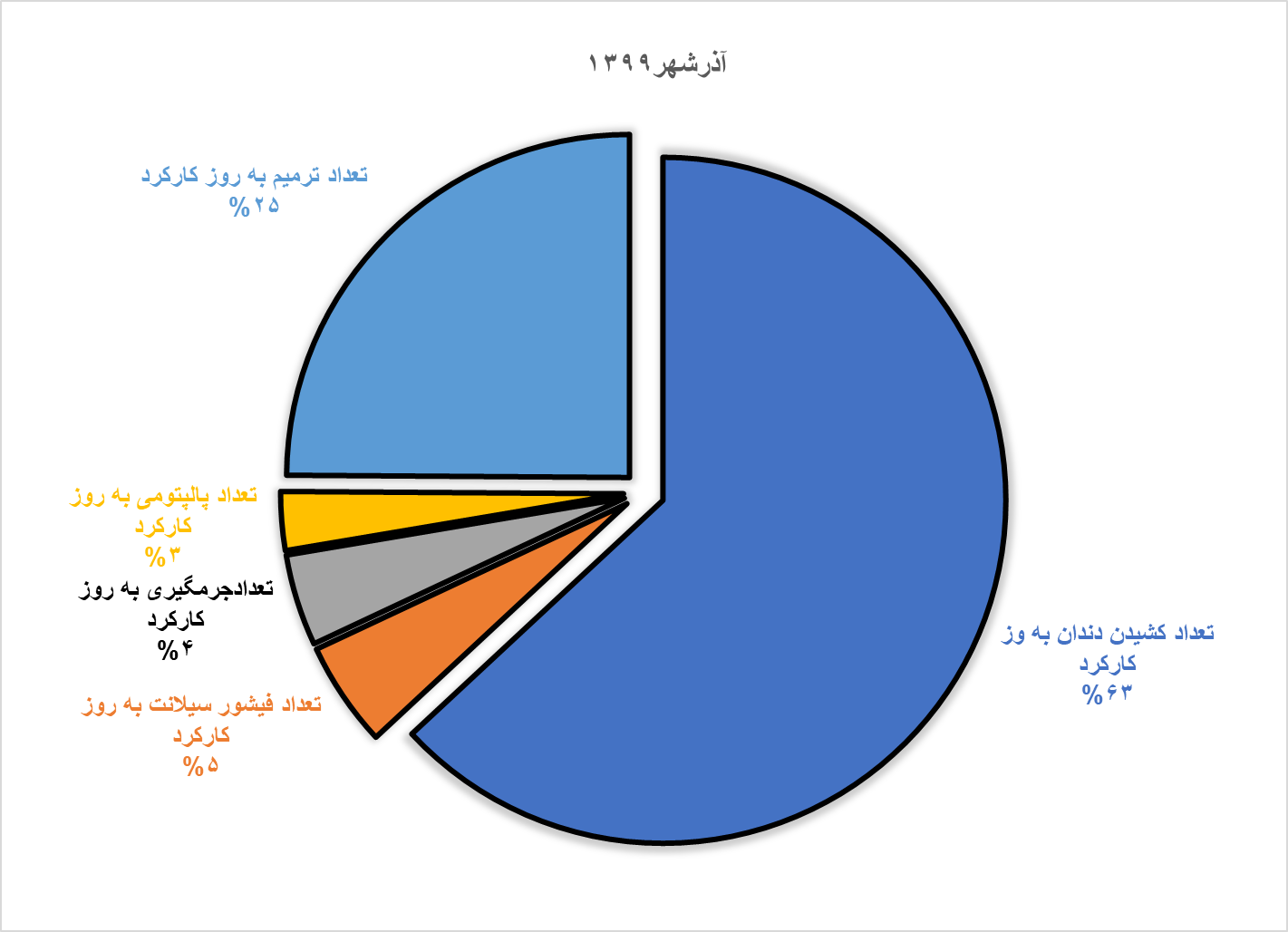 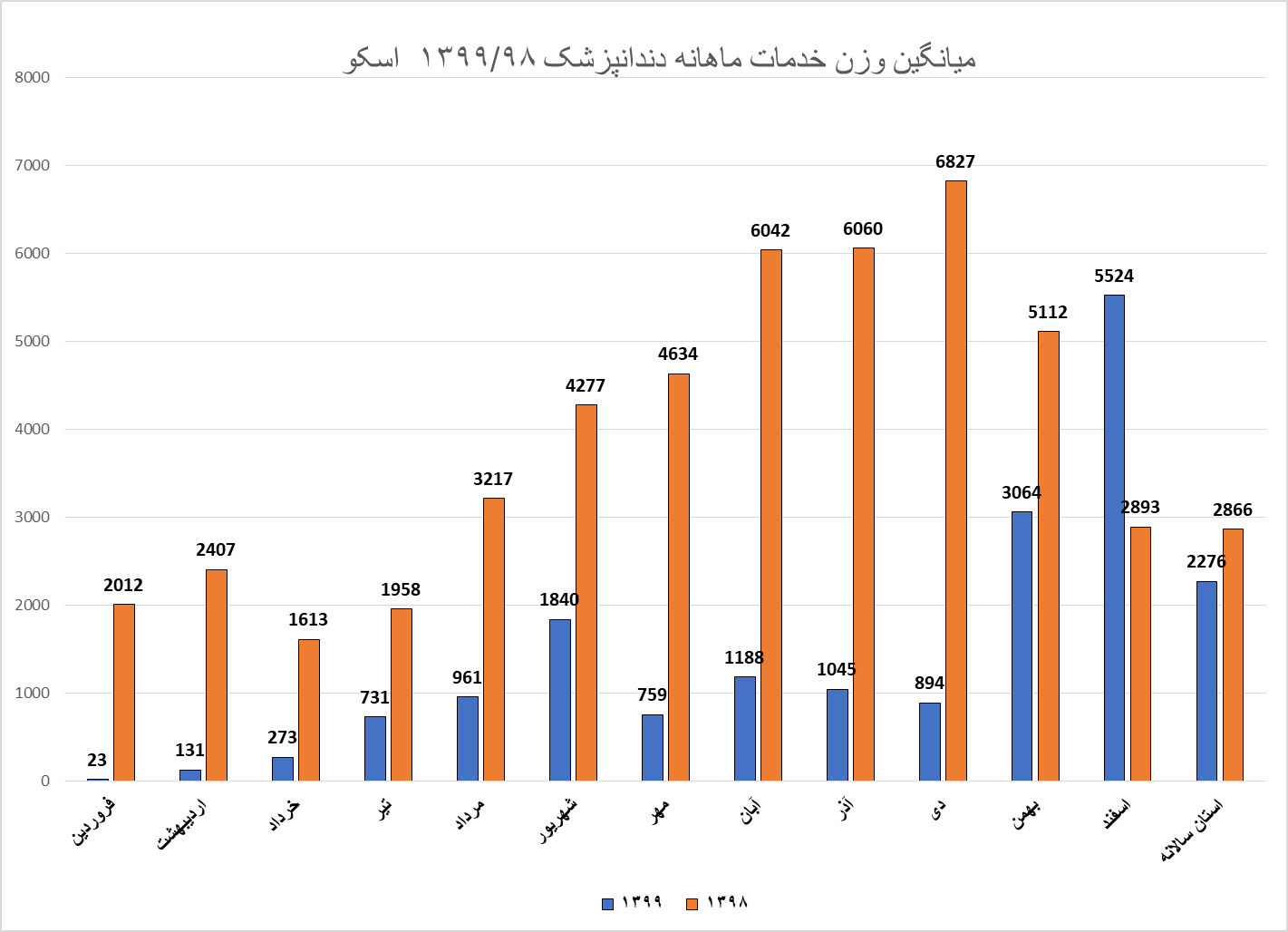 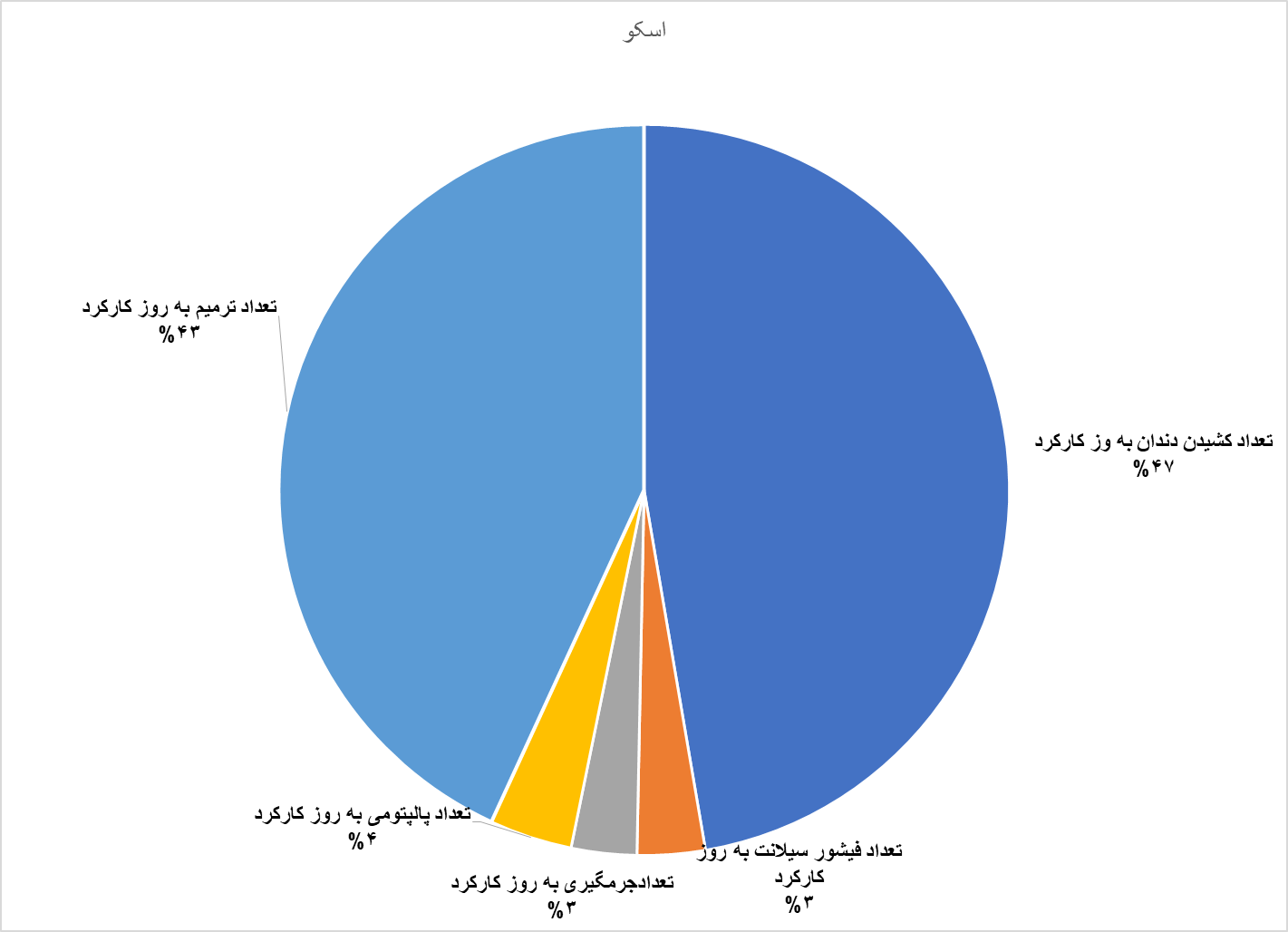 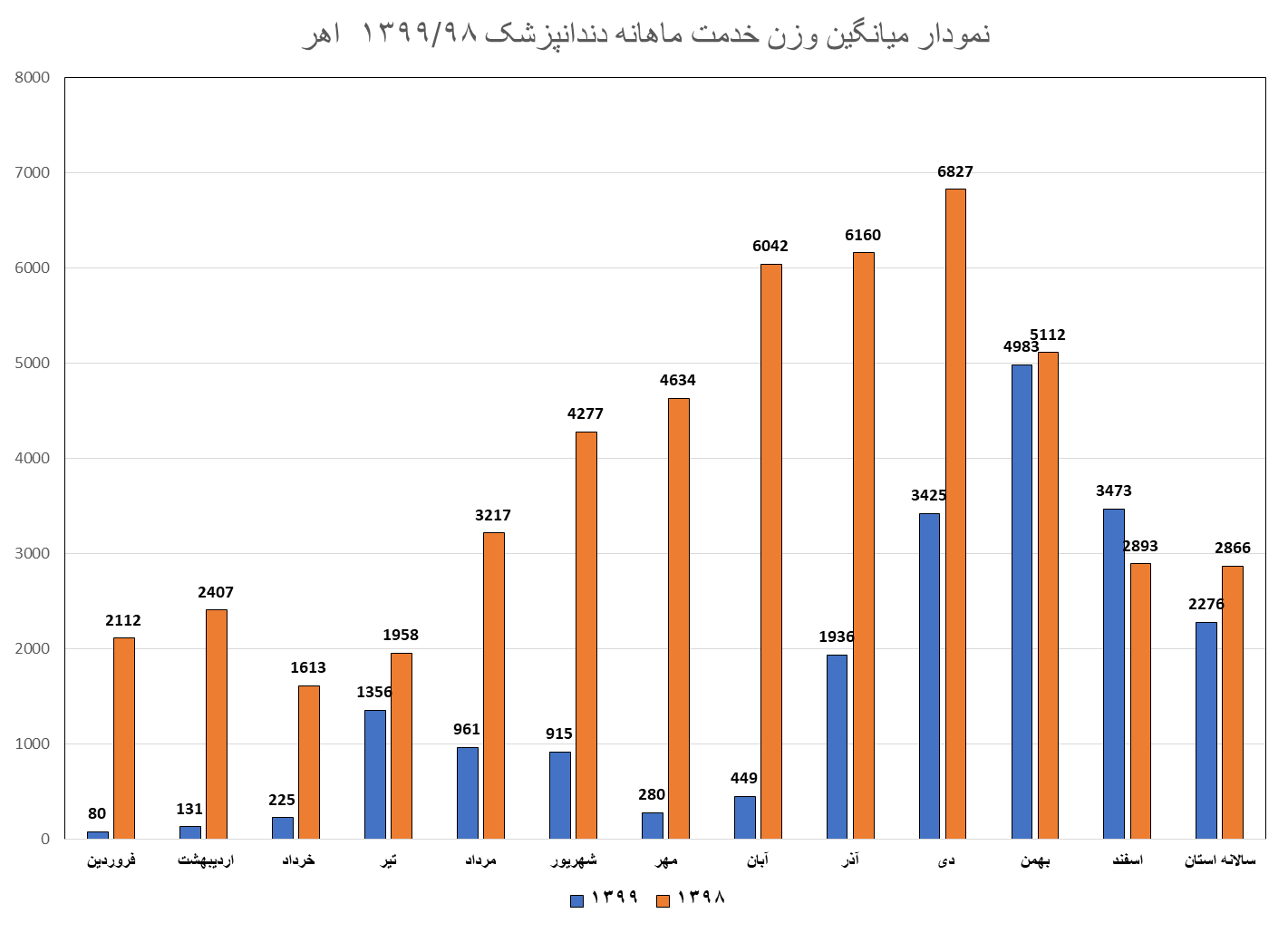 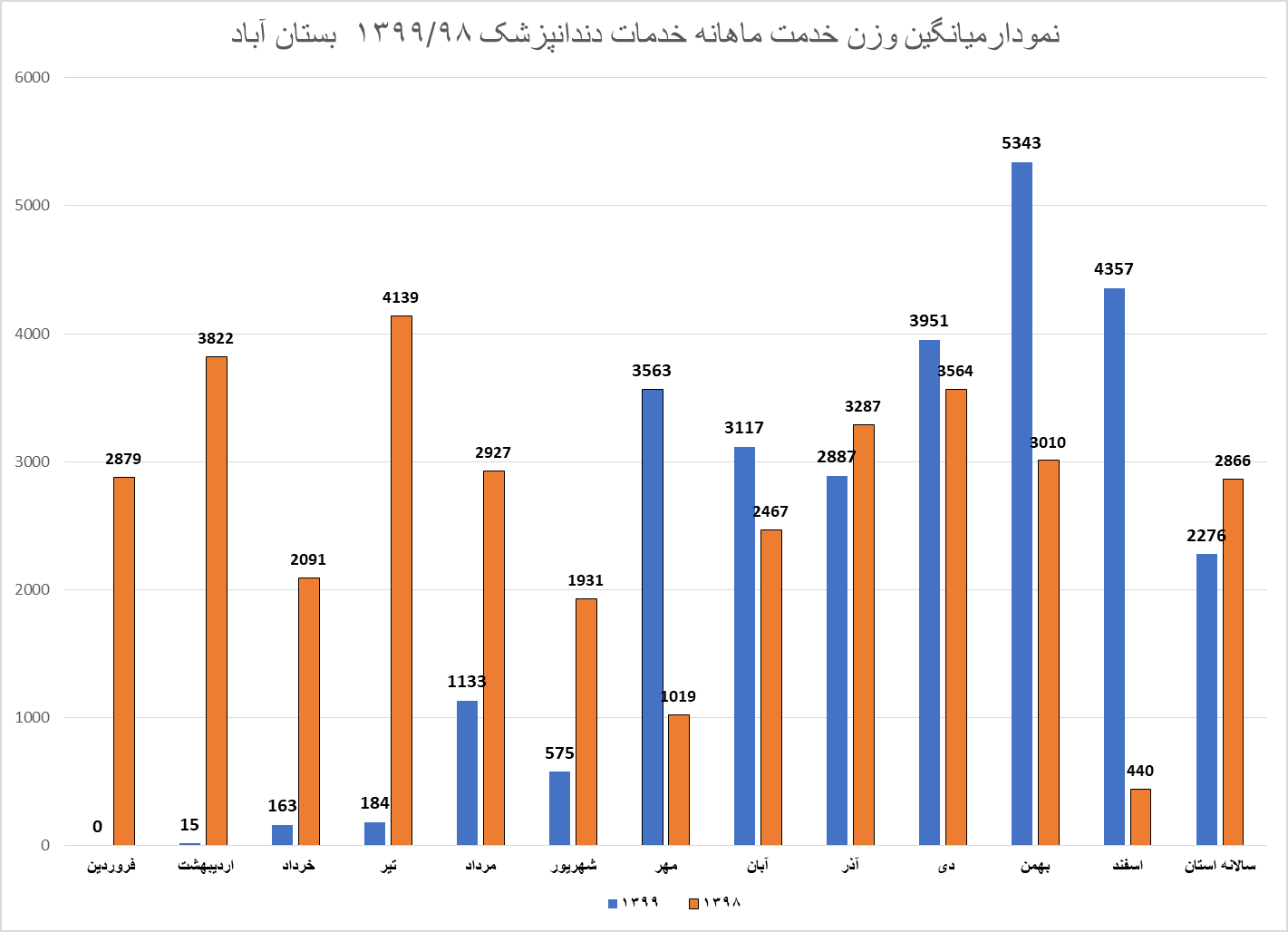 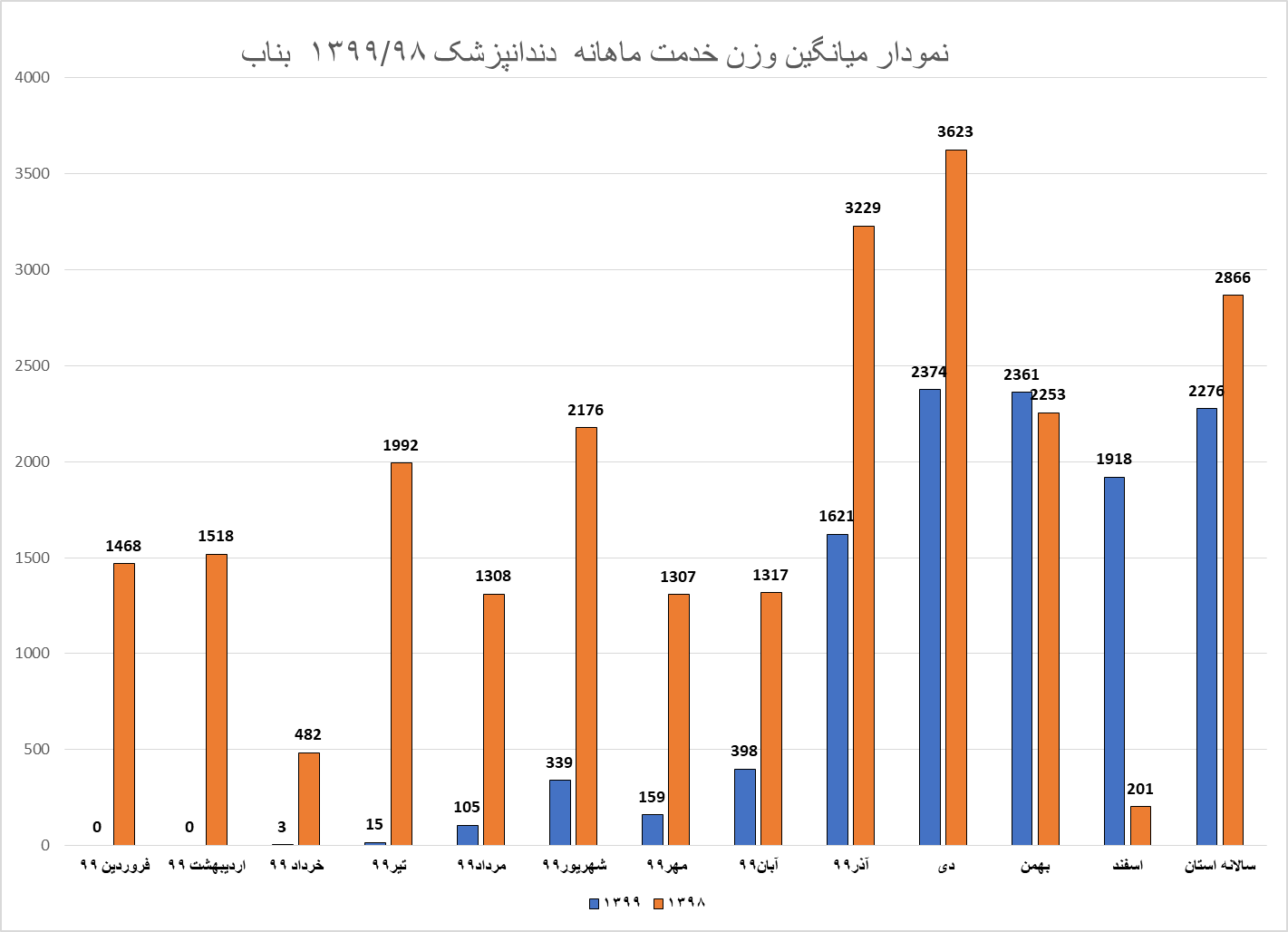 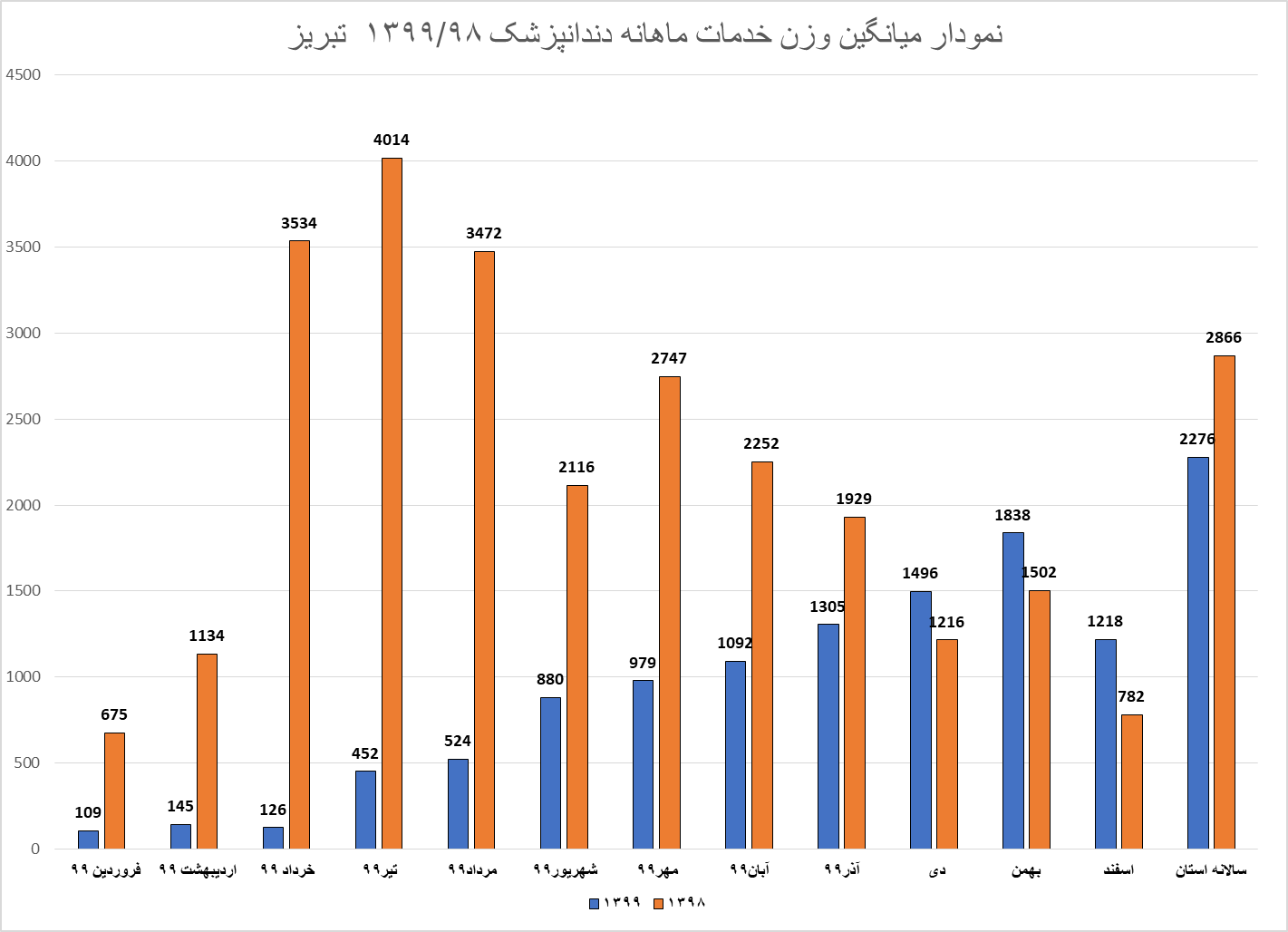 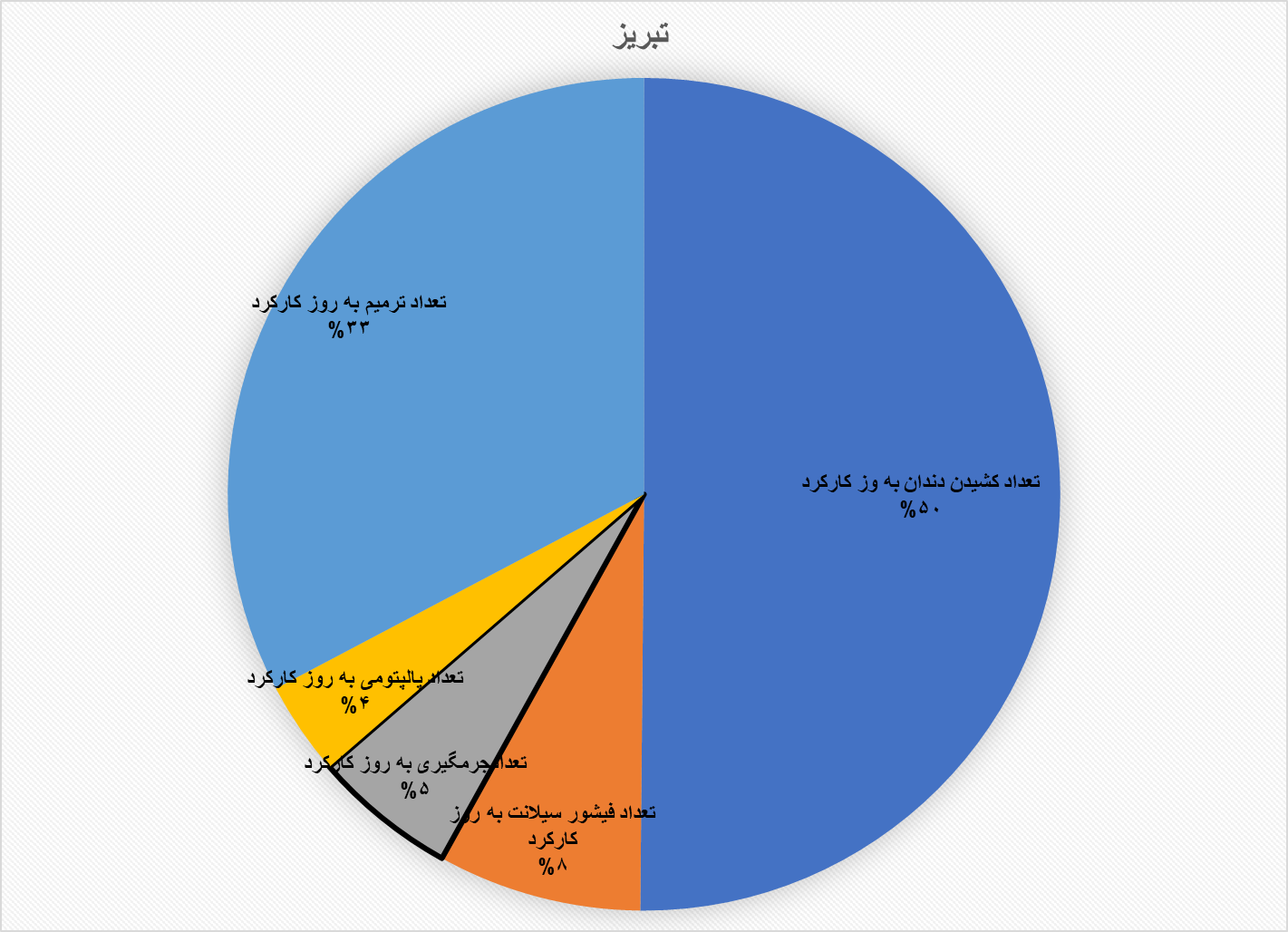 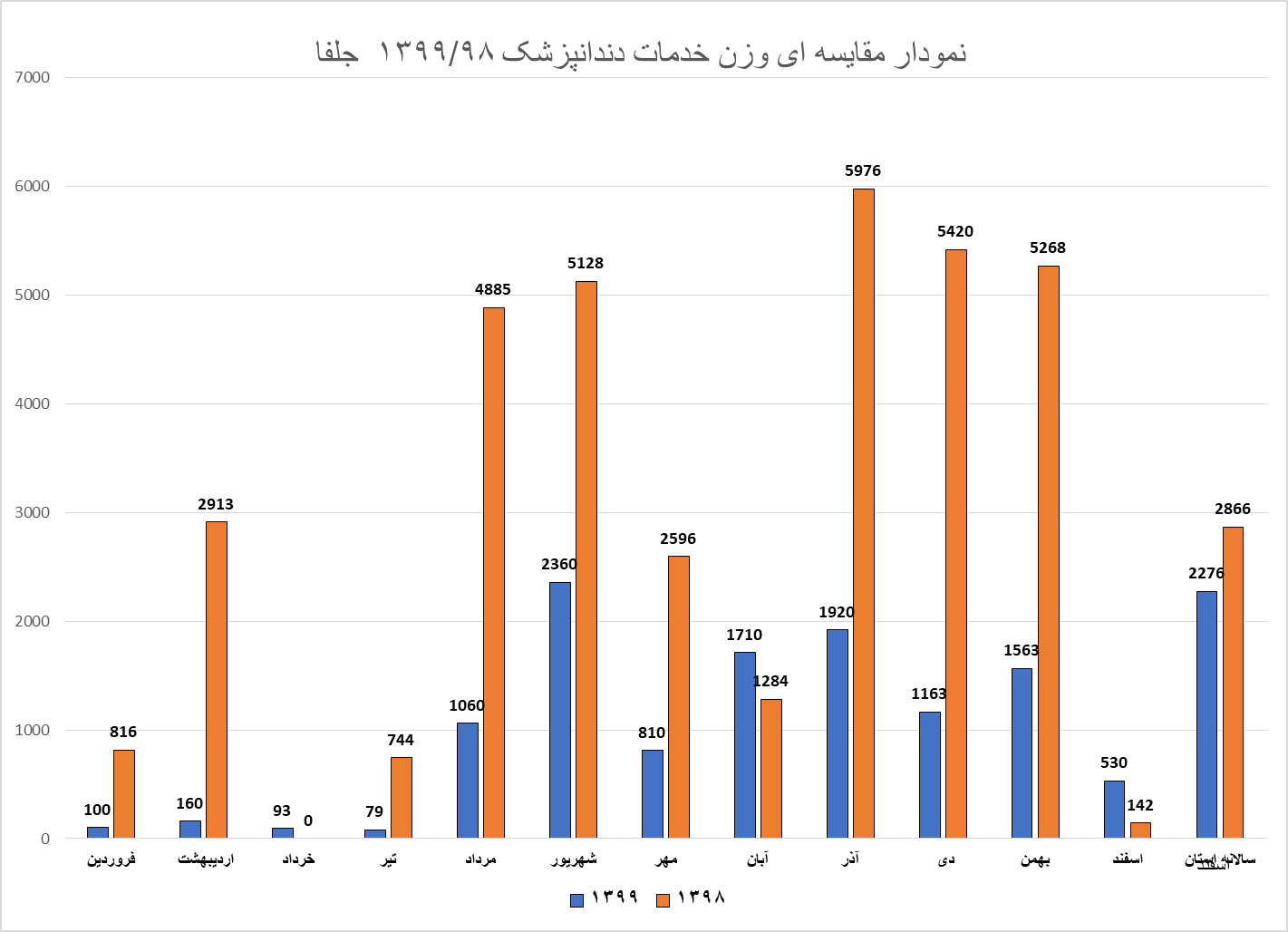 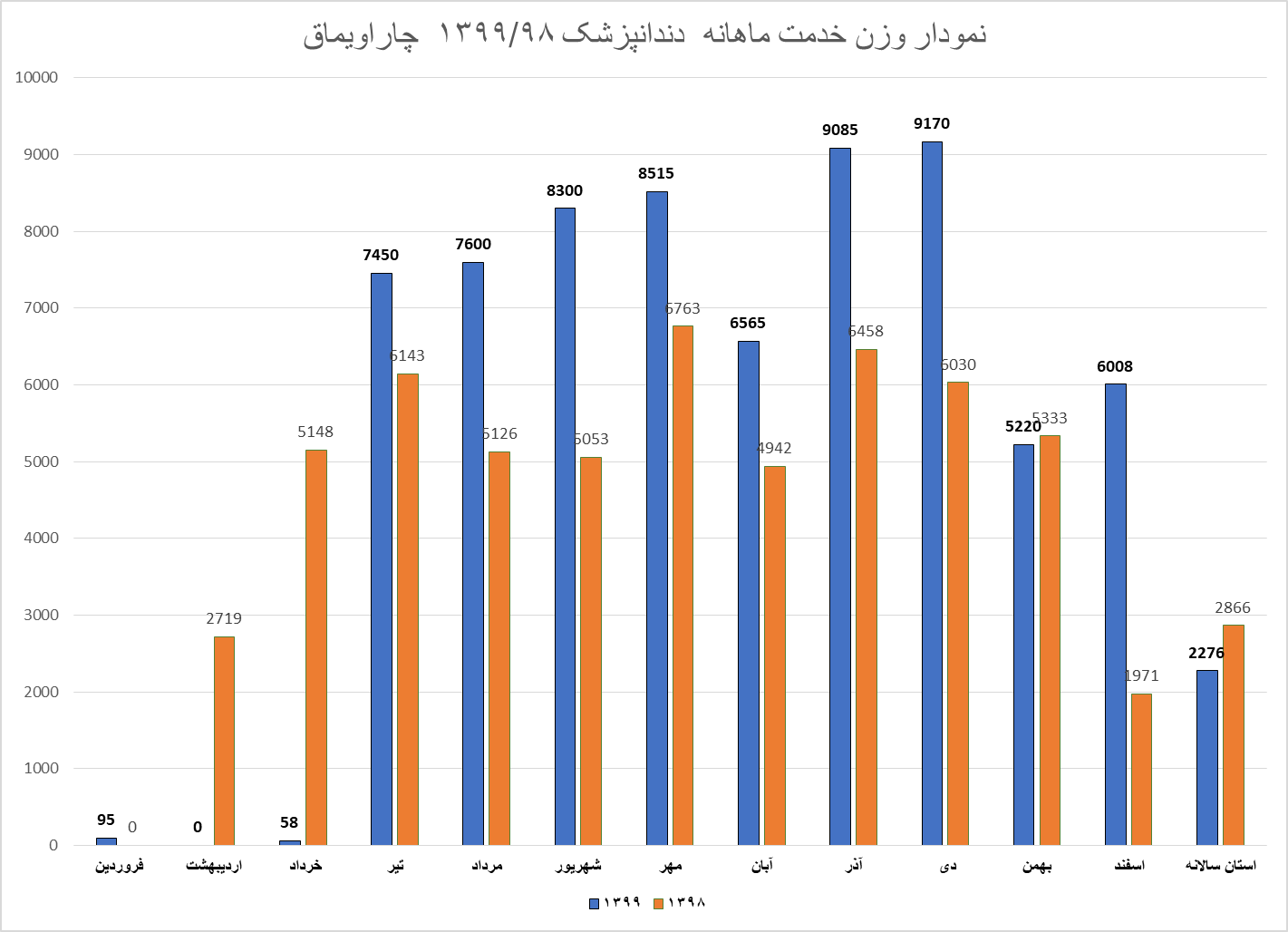 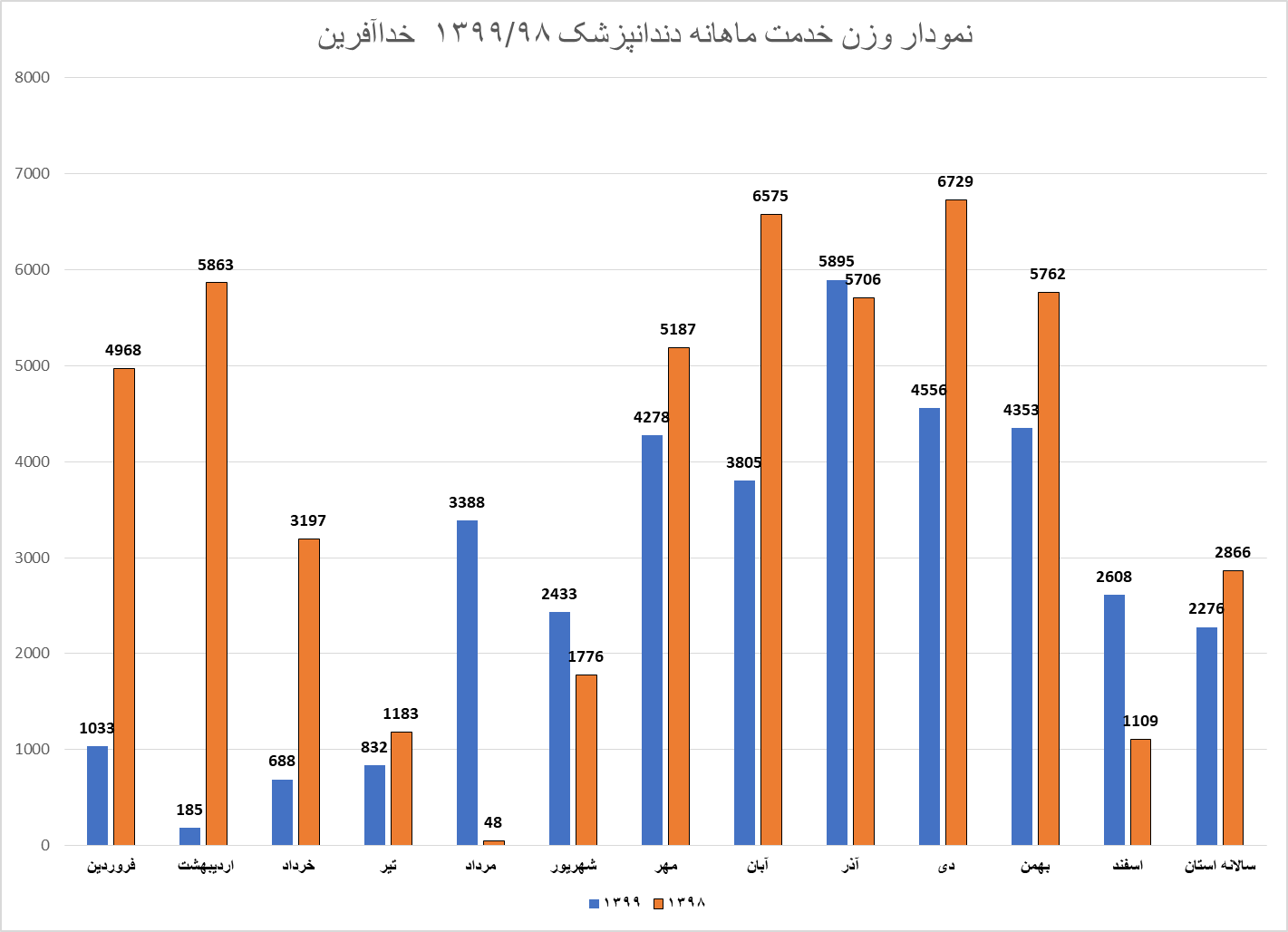 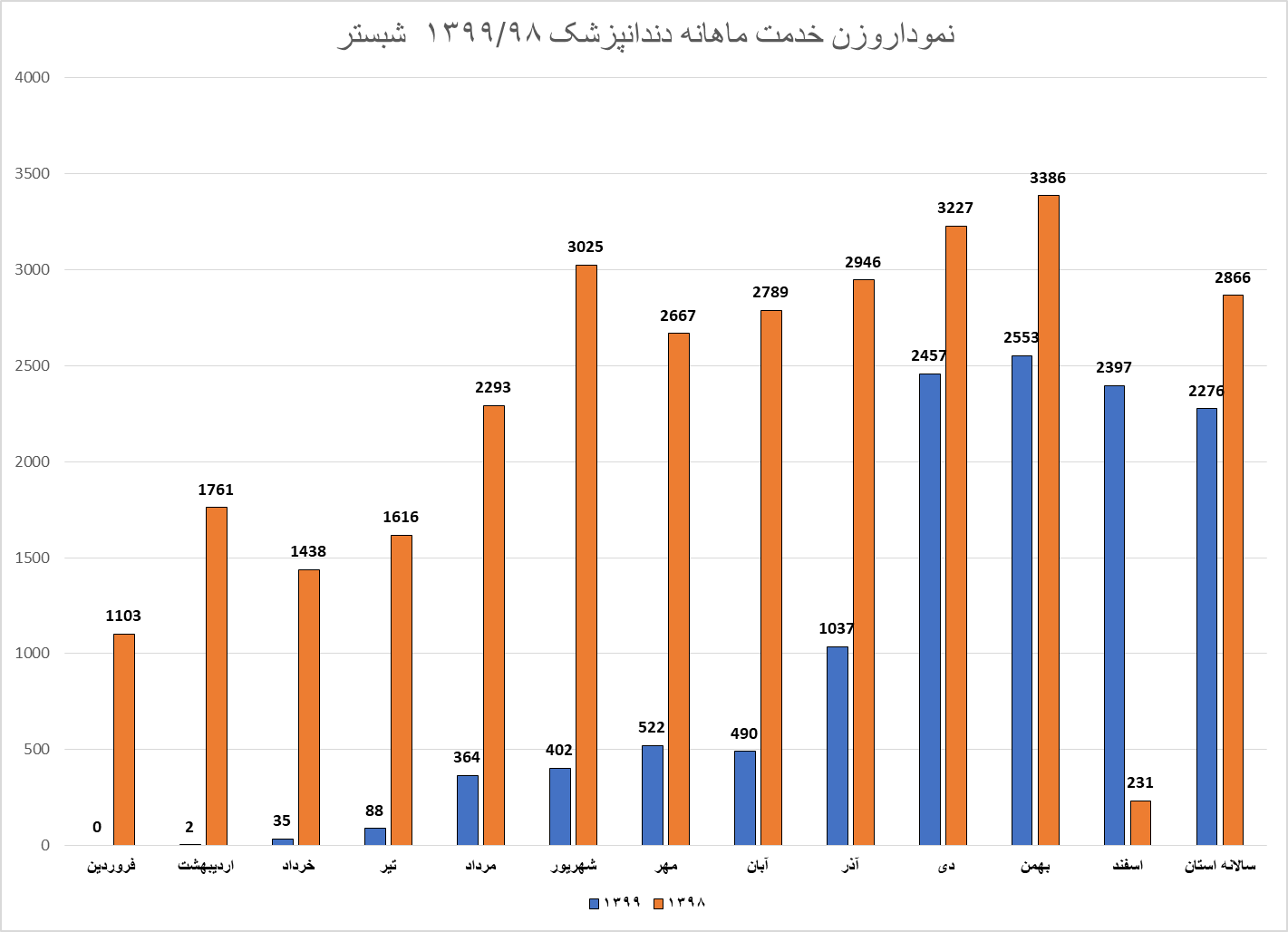 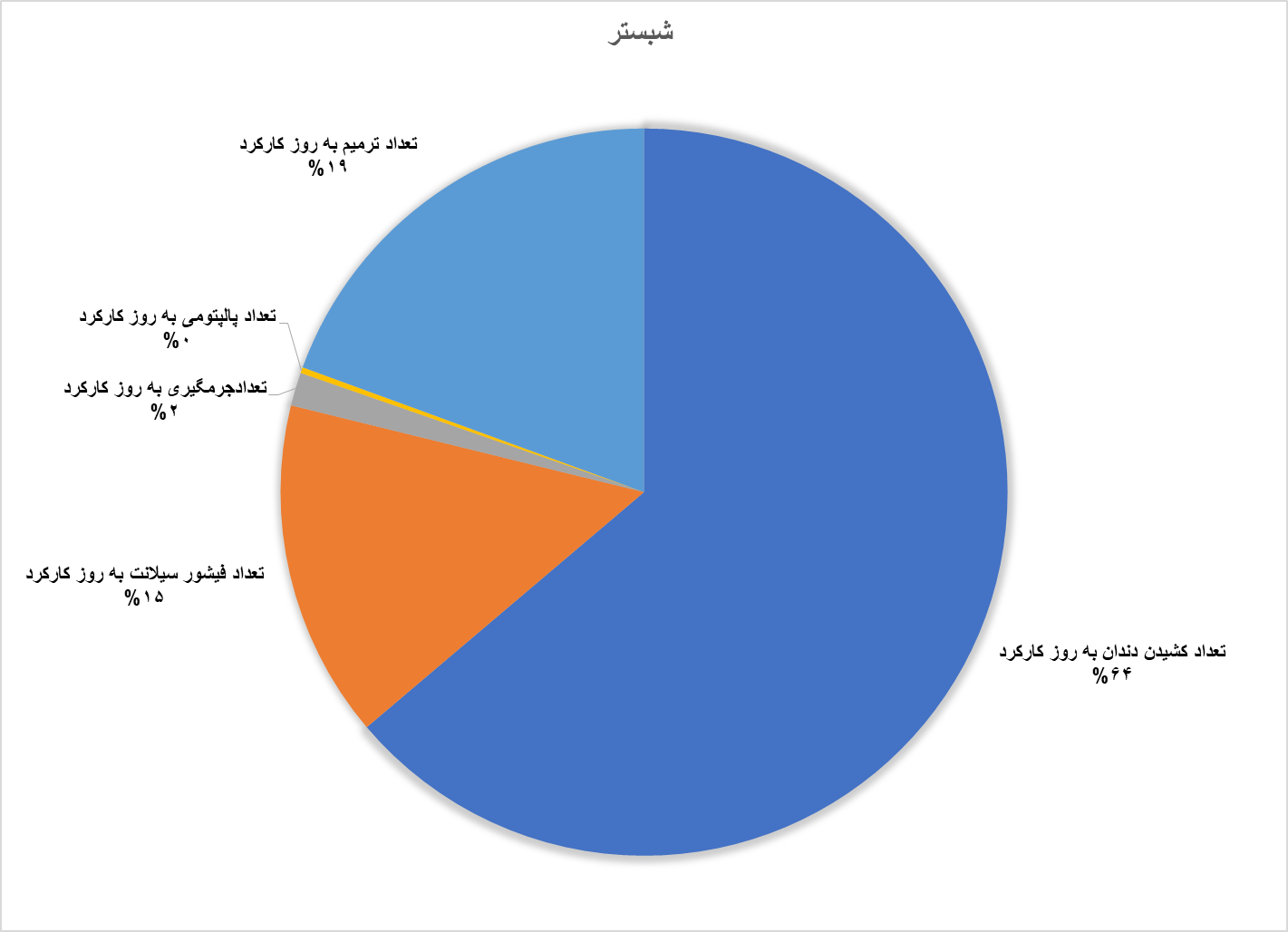 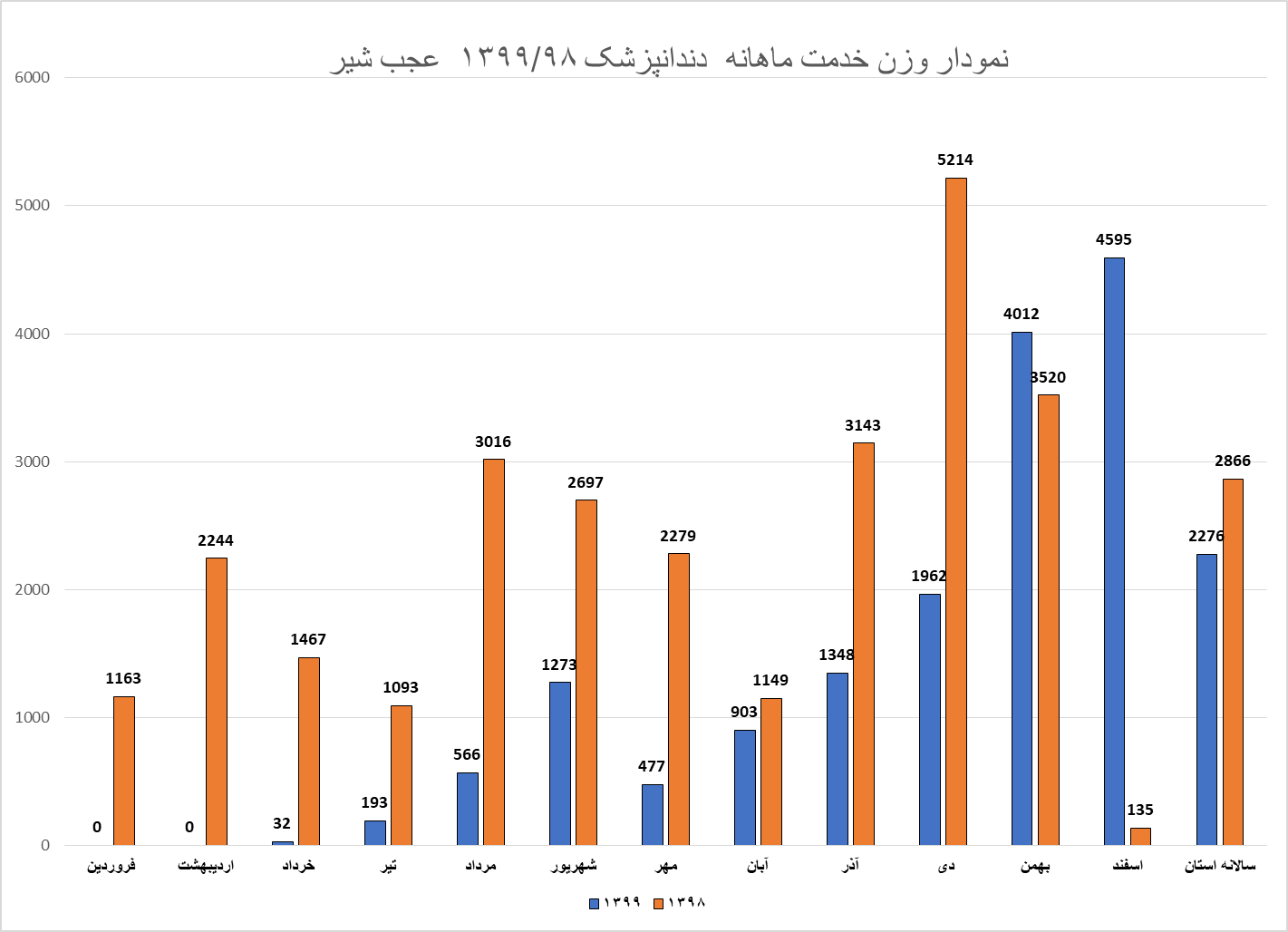 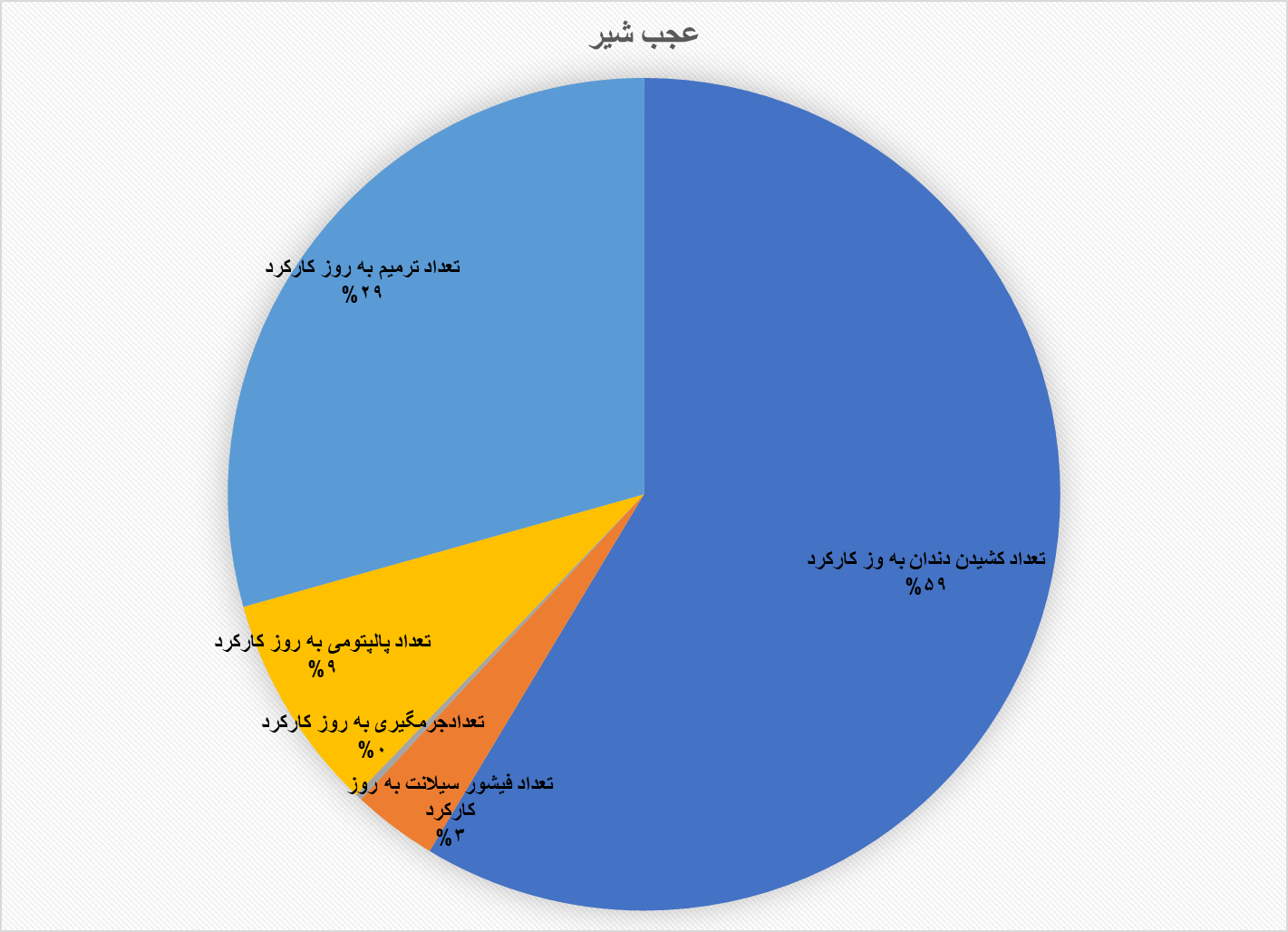 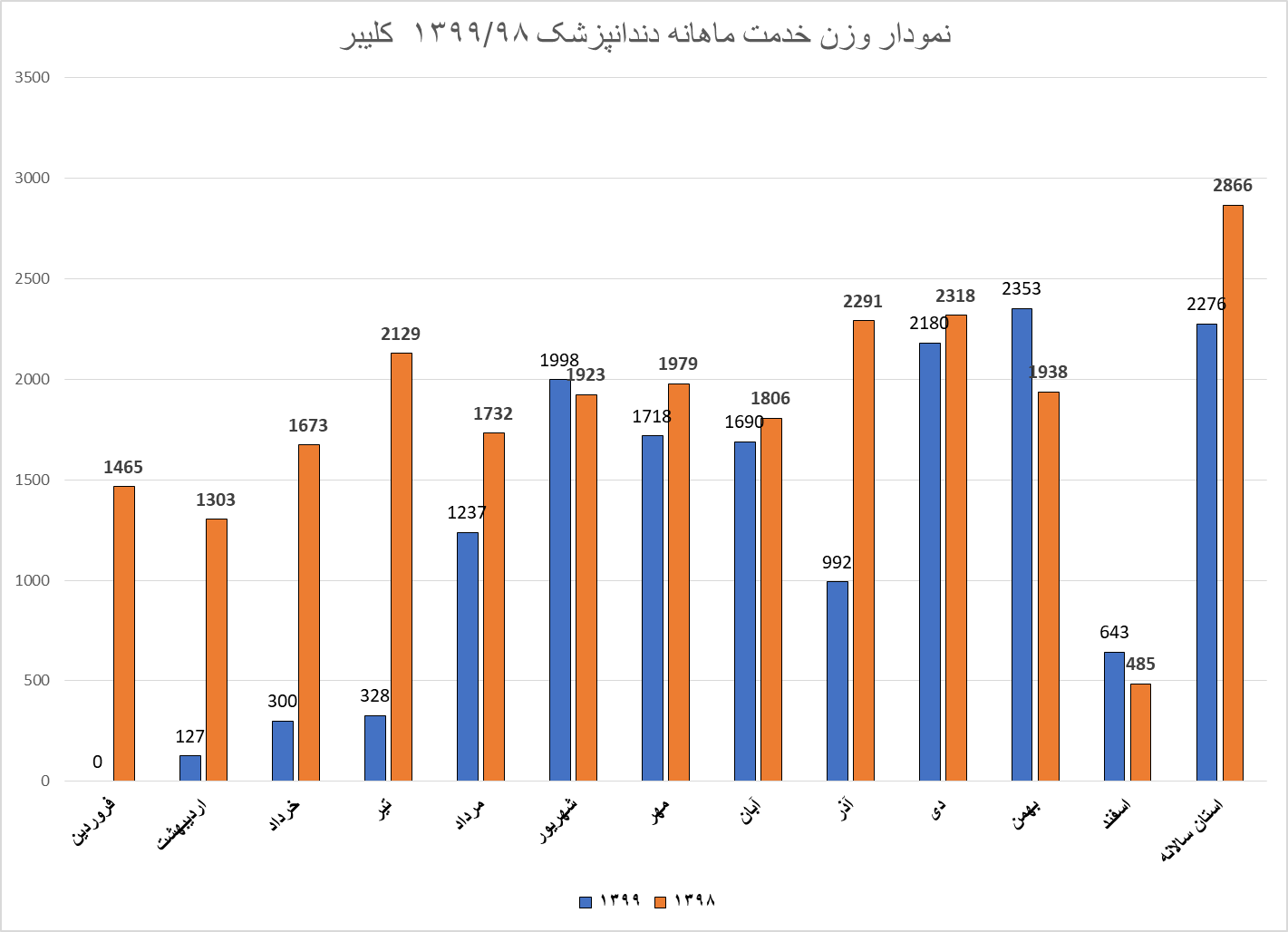 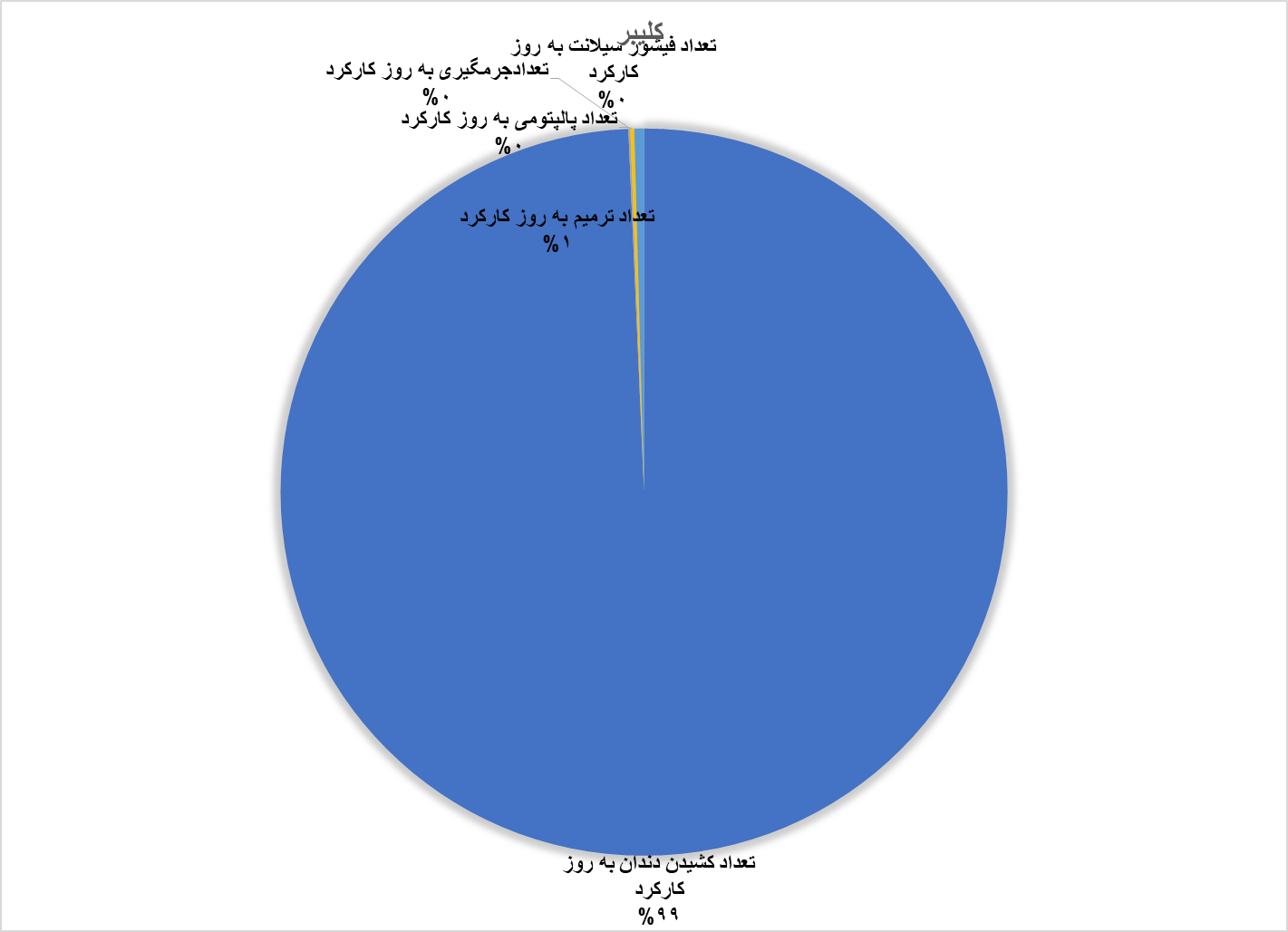 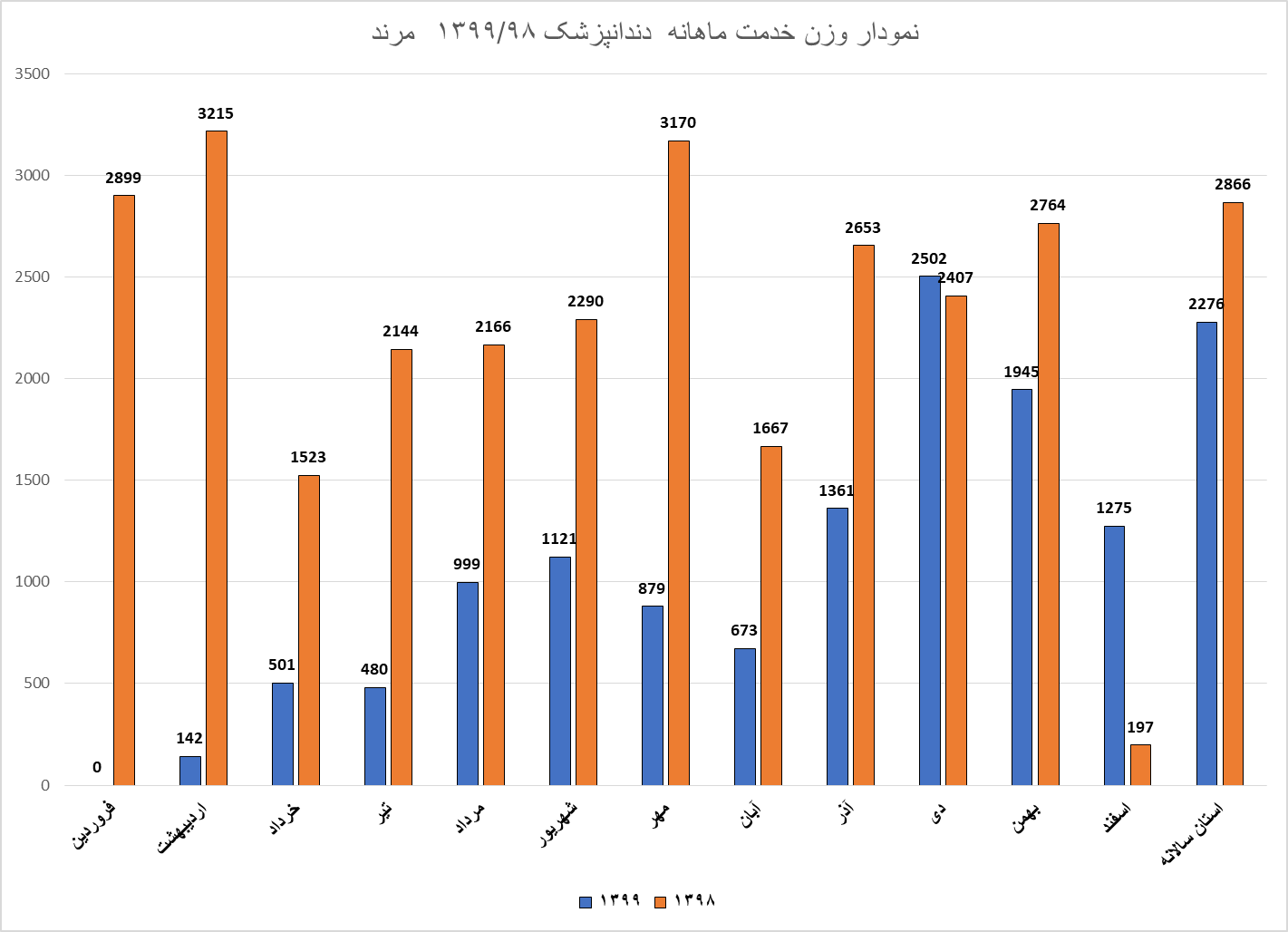 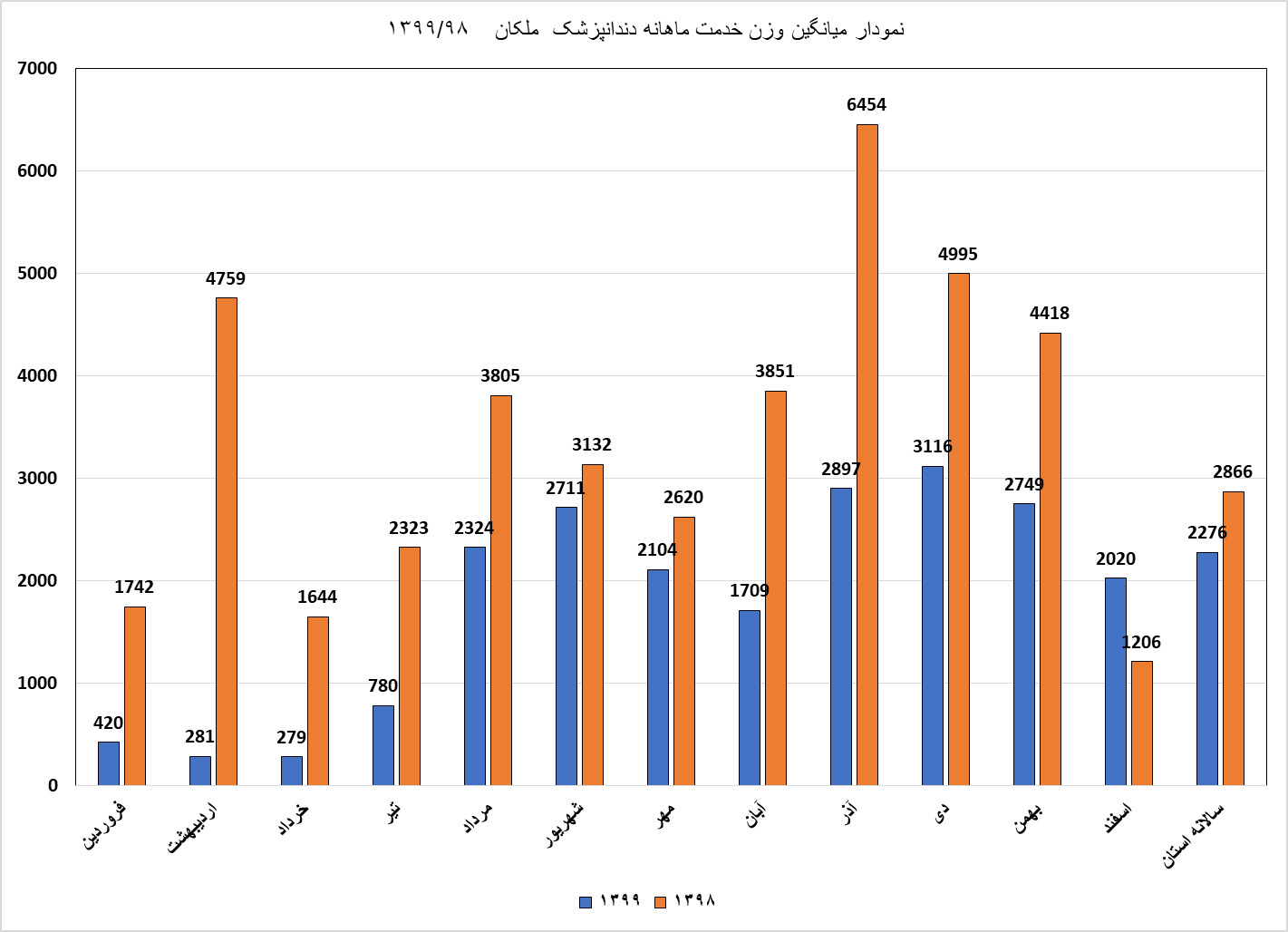 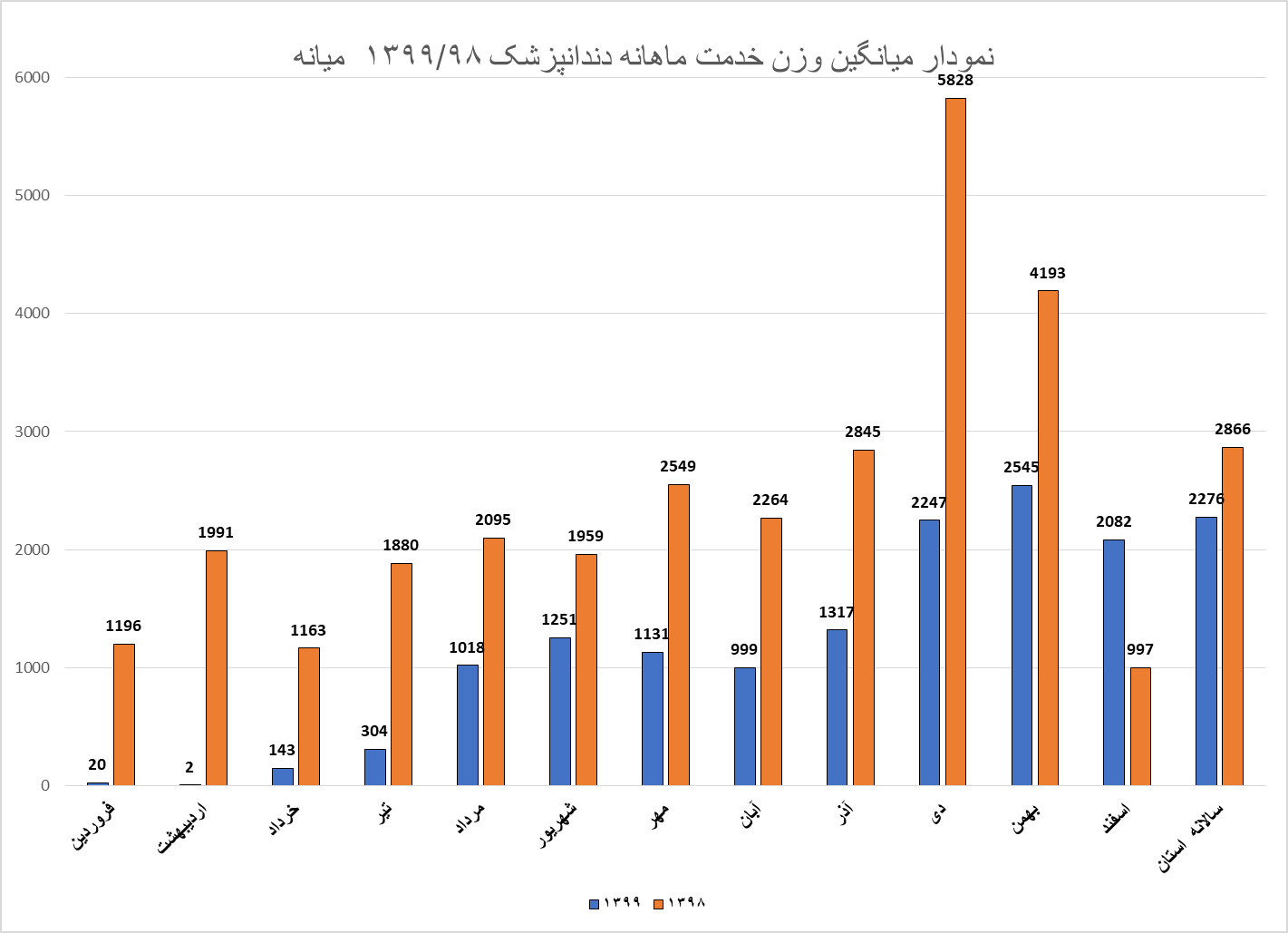 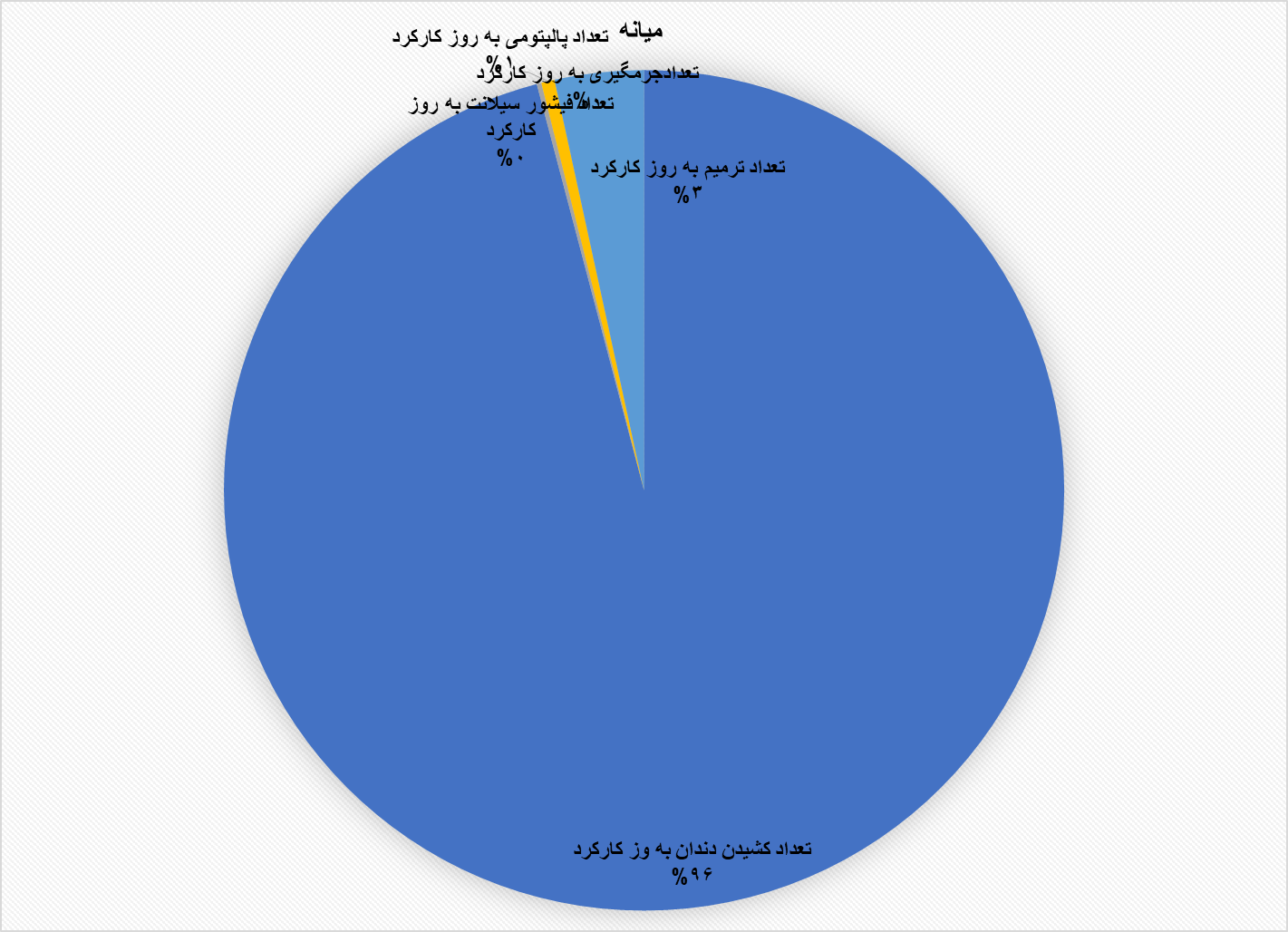 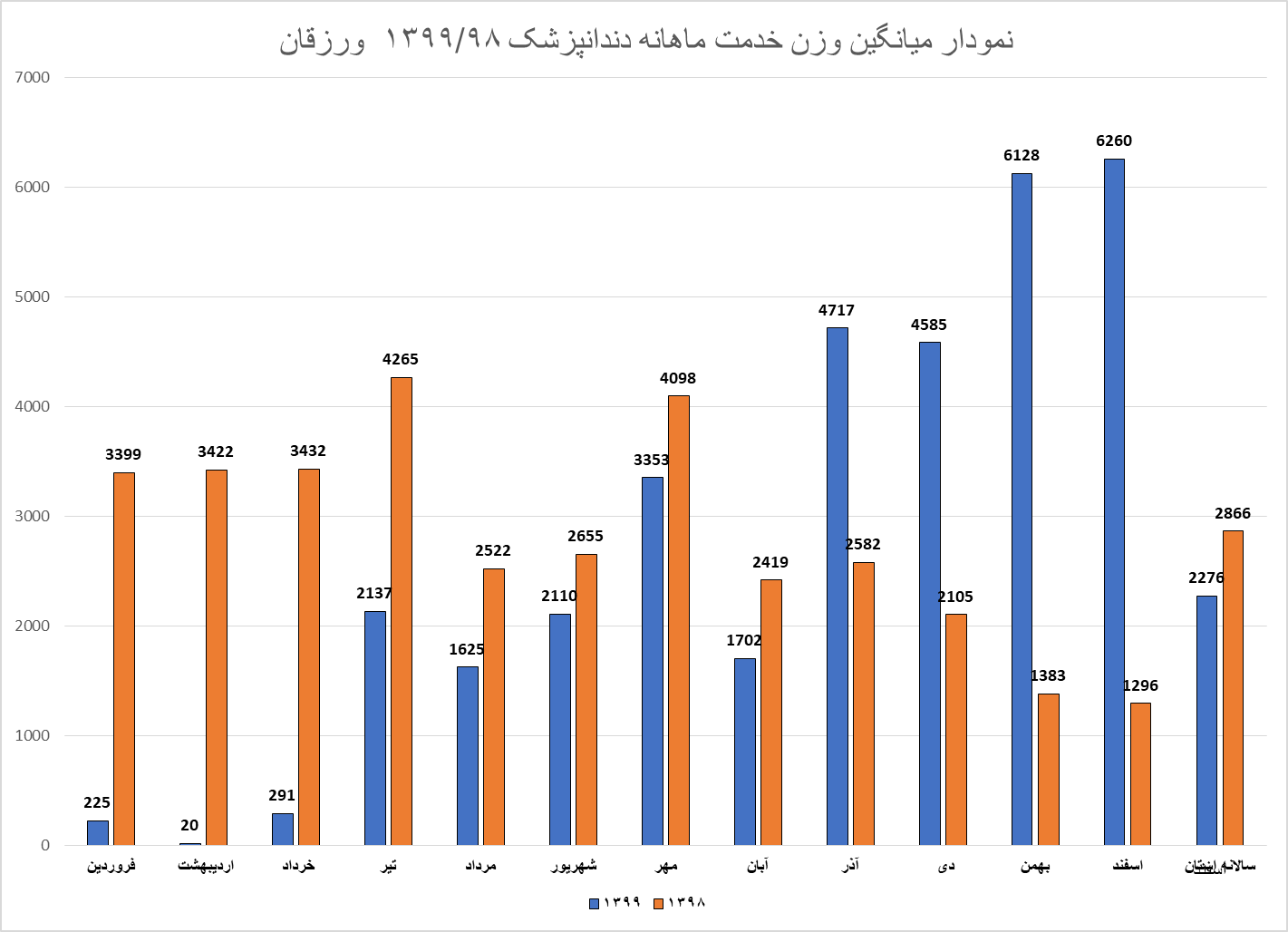 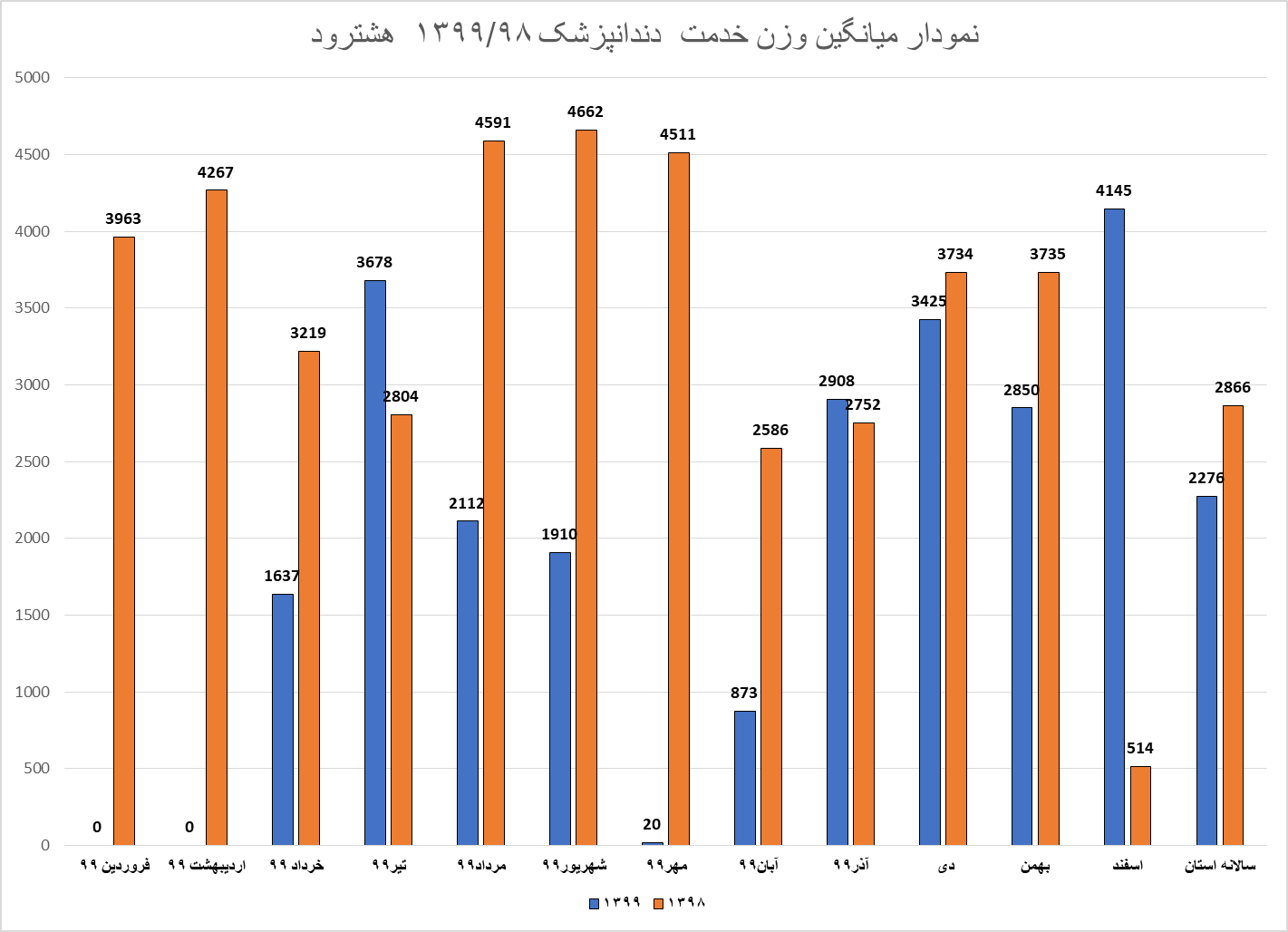 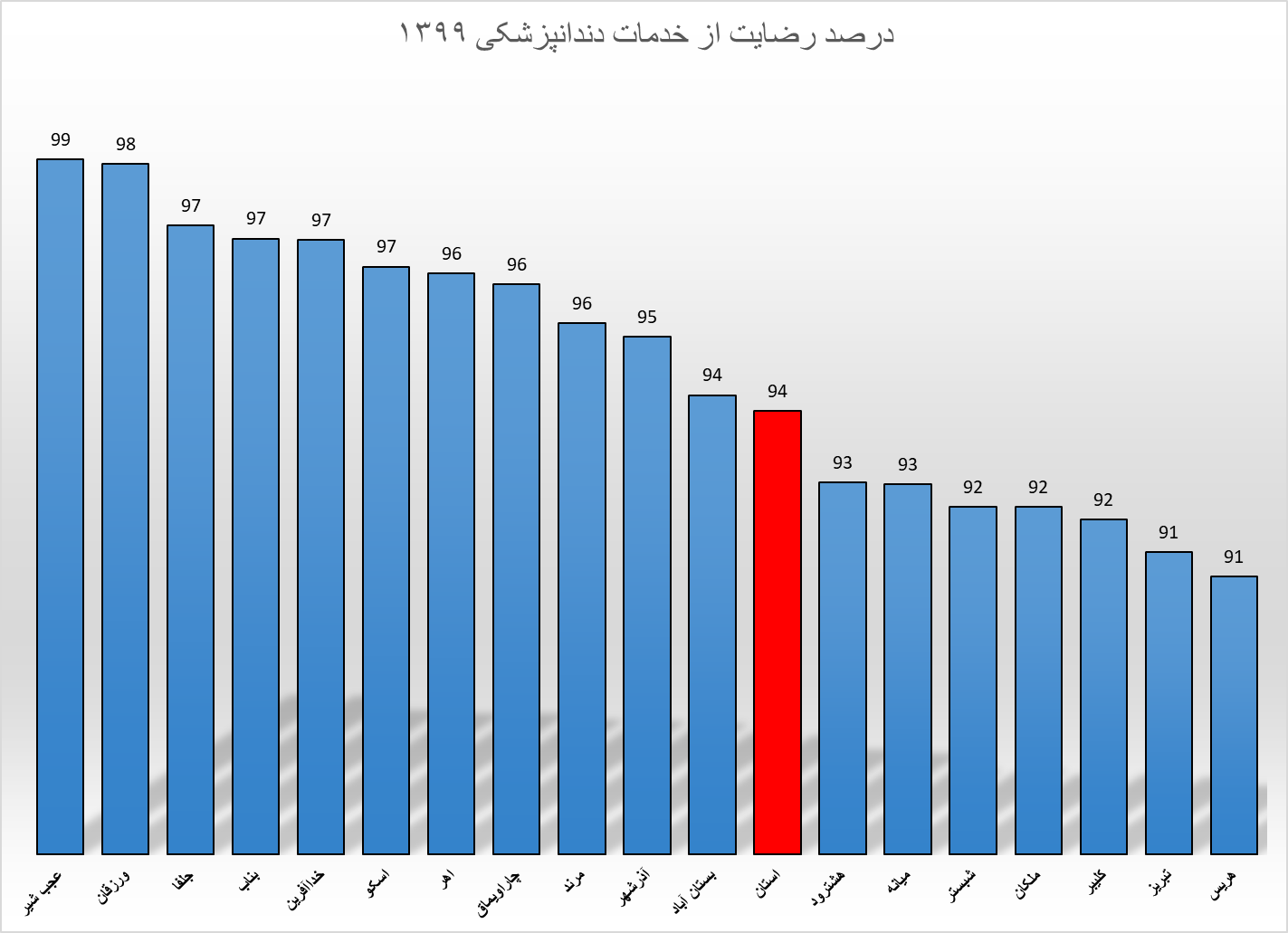 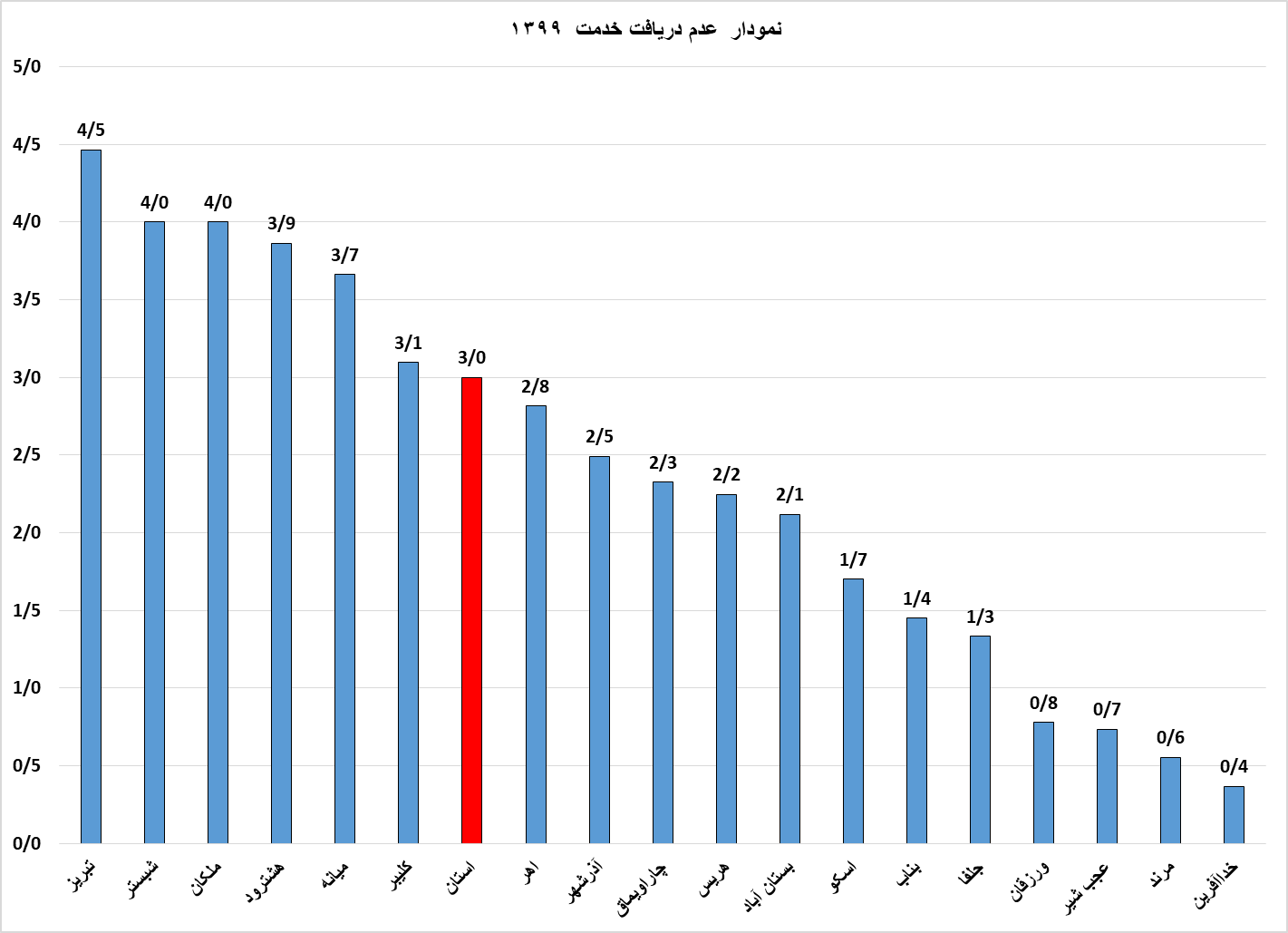 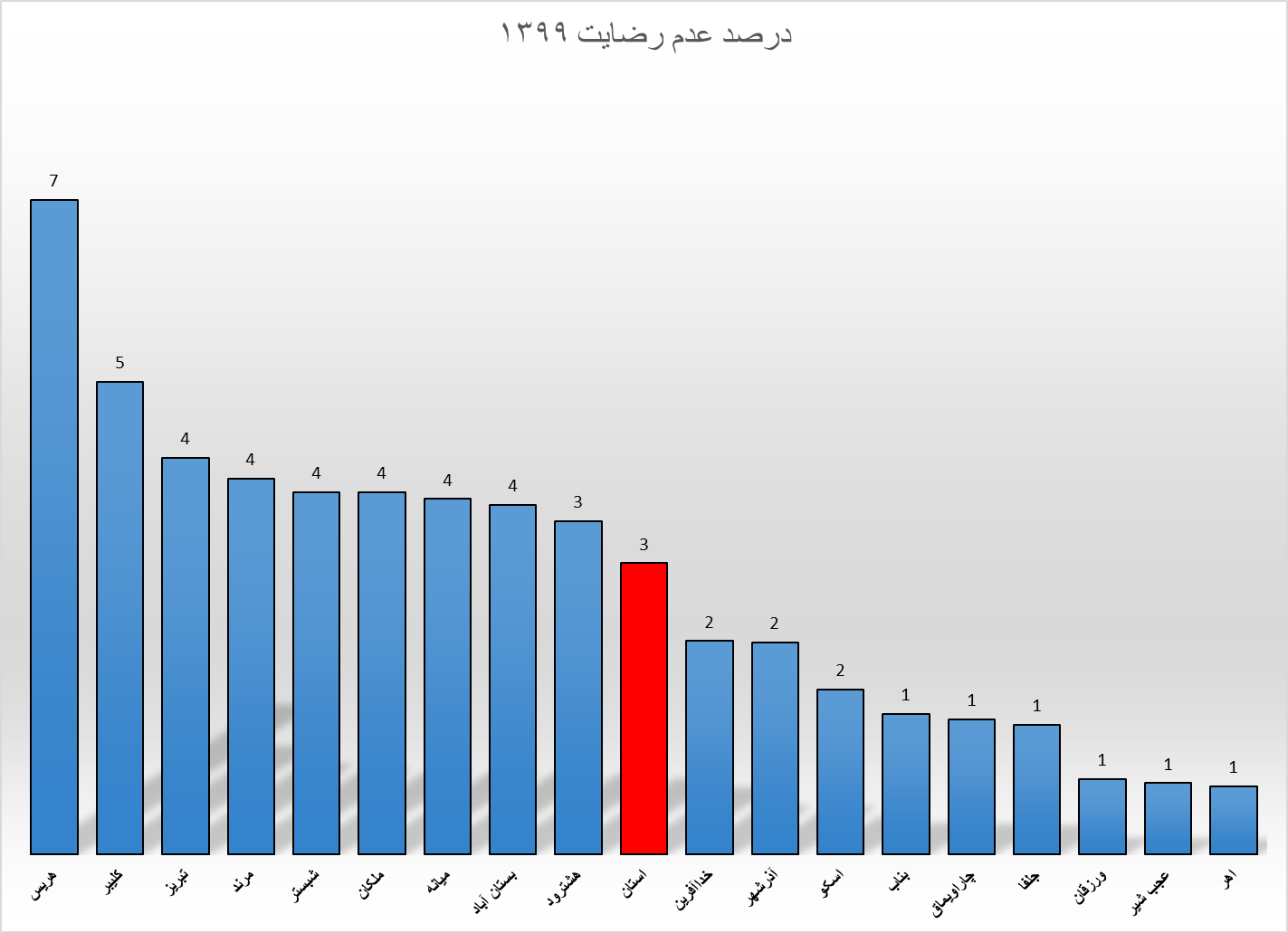 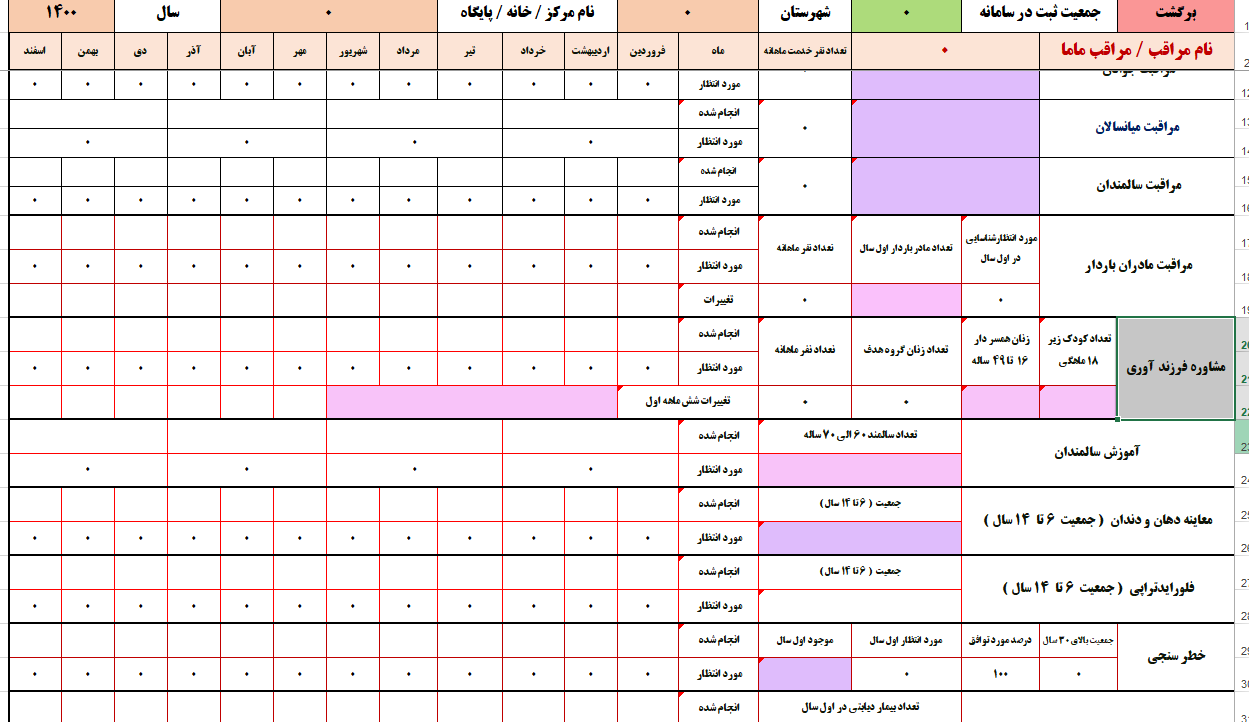 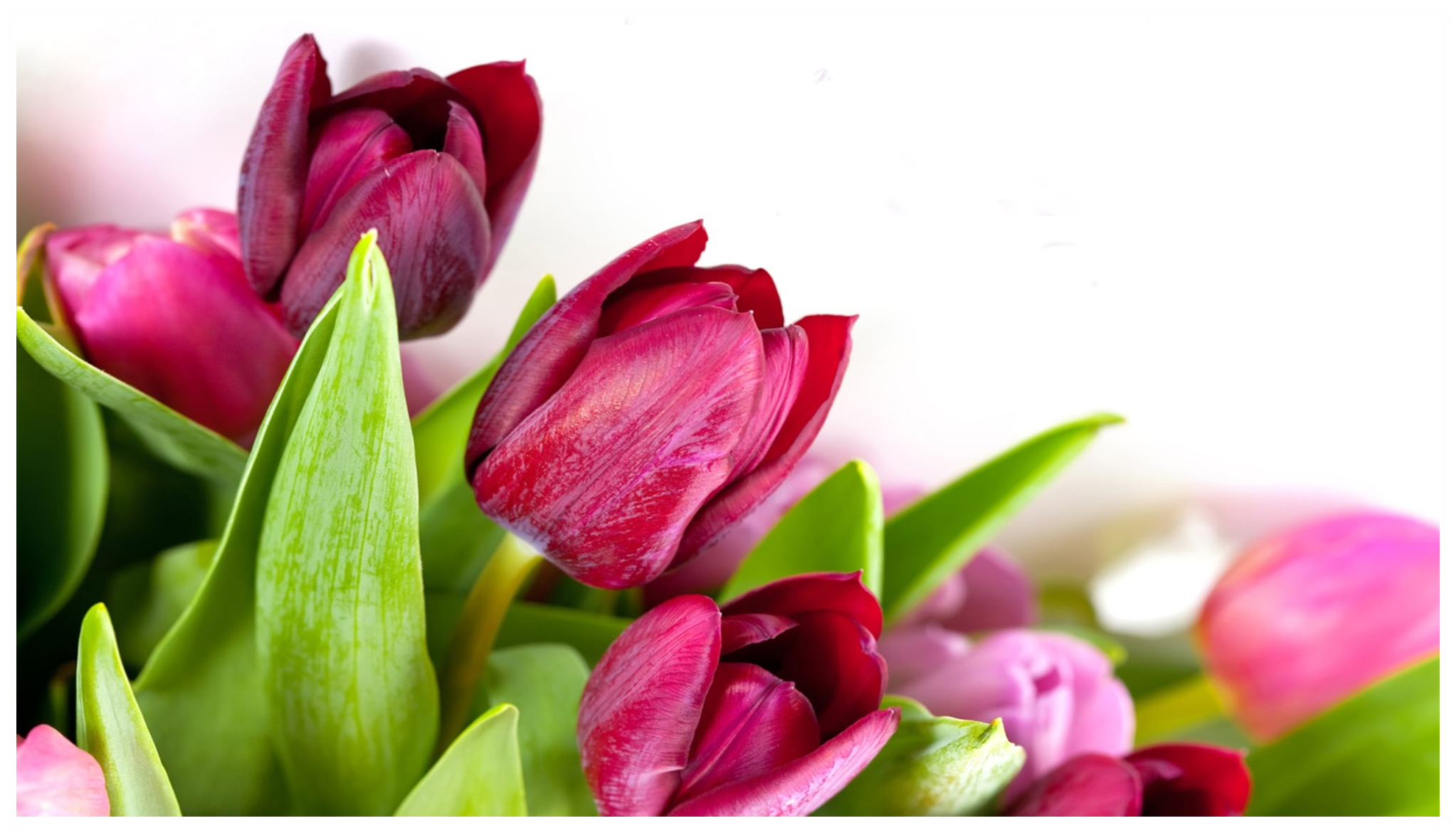